Част 3.2. ВИДОВЕ МОНТАЖИ И СХЕМИ
Блок 3
 Системи за слънчева топлинна енергия за сгради
Цели на модула
До края на този модул ще можете:

Да определяте широкомащабни системи за слънчево водно отопление, използвани в жилищни, търговски и технологични сгради.
Да обясните общия контекст и обосновете насърчаването и регулирането, засягащи инсталирането на SWH в строителния сектор.
Да сравнявате моделите на SWH, използвани в многофамилни и големи жилищни сгради.
Да определяте процеса на разработка, технологиите и компонентите, използвани по различен начин в широкомащабните SWH .
Да анализирате големи и истински SWH въз основа на схеми и друга свързана с тях техническа информация.
[Speaker Notes: Guidelines for the Trainer

This .ppt file is a template to be used from VET providers in order for them to prepare the training material. 

We suggest 30 up to 40 .ppt slides for one (1) hour of the training program. 

There are 3 predefined slides to be filled in by you, entitled “Module Objectives”, “Conclusion”, “End of module”. 

Material should be sent in editable format. 

Suggested font: Arial
Required font size: 16
Suggested line spacing: 1,5
ppt/pptx file should have a clear structure and defined units and unique slide titles
ppt/pptx slide contents should not exceed the predefined margins
Images, diagrams etc should be accompanied with a description
If you want to include comprehension questions (multiple choice, multiple responses, true/false, matching etc.) to enhance users’ understanding of the theory, you should embody them in the ppt/pptx file.
Questions that will be used for self assessment and final assessment quizzes should follow a predefined format that will be sent from SQLearn in an .xls file]
съдържание
Този раздел има следното съдържание:

ПОДХОДЯЩИ ГОЛЕМИ СОЛАРНИ ТЕРМИЧНИ ПРИЛОЖЕНИЯ.
Търговски и производствени SWH системи.
Многофамилни и дребно търговски SWH системи .
Жилищни сгради.
1. Подходящи широкомащабни приложения за слънчевата топлина
Търговски и производствени SWH системи
ОБРАЗЕЦ НА ПРИЛОЖЕНИЯ ЗА ТЪРГОВСКИ ЦЕЛИ:
В промишлеността, търговския и публичния сектор.
Селско стопанство: Млечната и животновъдната промишленост имат голямо търсене на топла вода за стерилизиране на операциите, ежедневно.
Слънчеви автомивки: топла вода.
Слънчеви перални: топла вода.
Хотели: Почистване на пране, съдове и топла вода за гостите.
Ресторанти: Ястия.
Пивоварни: Процесно отопление.
Преработка на храни: стерилизиране.
Апартаментен комплекс: Топла вода за душове и ястия.
Закрит басейн: Отопление на водата.
Слънчева климатизация: Използвайки абсорбционни охладители, слънчевата енергия може да осигури топлината за мащабни проекти за охлаждане.
Още: болници и клиники, спортни клубове, училища, затвори и др.
За мнозина инвестирането в слънчева топлина за търговски цели като цяло е доста оправдано.
За разлика от жилищните, SWH за търговски цели имат много по-голямо търсене и е 365 дни в годината.
Принципите на слънчевото топлинно отопление са същите за индустриално / търговско приложение, както в жилищното приложение, но системите са много по-големи. 
По-големите слънчеви масиви, помпи и системи за съхранение са основните разлики. Освен това правилното проектиране е от изключително значение. При изграждането на търговски системи за слънчево отопление и за постигане на ефективност консултирането със соларни специалисти е задължително.
Отоплението с технологична вода е терминът, използван за всички промишлени приложения за слънчево отопление.
Търговските слънчеви топлинни системи също заслужават най-високите и разнообразни налични субсидии от публичните енергийни органи.
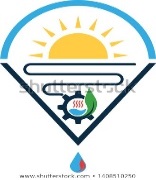 1. Подходящи широкомащабни приложения за слънчевата топлина
Търговски и производствени SWH системи
ПРОЕКТИРАНЕ НА ГОЛЯМИ СИСТЕМИ SWH
Съществуват предварително приготвени комплекти, предназначени за търговски, производствени или обществени сгради. Въпреки това, тези тествани системи и технологии понякога се приемат от производителите като основа за по-бързо построяване и намаляване на проектните разходи от задължителните инженерни работи, или при проекти до ключ.
При проектирането присъстват четири основни въпроса:
Какво е натоварването и честотата?
Очертайте профила на бизнеса. Голямо количество вода, редовно и повече през деня, е най-доброто.
Колко място има за колекторите?
Най-добре: достатъчно равна повърхност на покрива и ясен слънчев достъп.
Колко място е на разположение за резервоарите за съхранение?
Добро местоположение и място за големи резервоари и системи за съхранение.
Колко е бюджетът?
Най-добре: стабилен бизнес, „зелена“ клиентела или промотори (публичен сектор и др.), Публична финансова подкрепа.
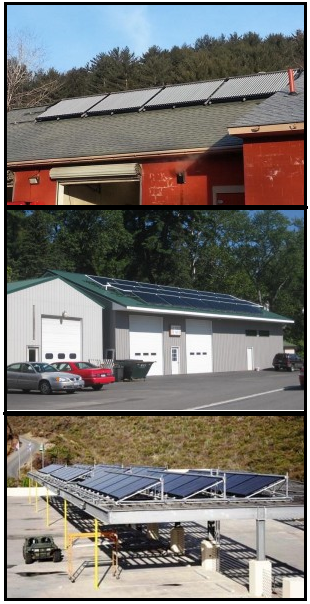 1. Подходящи широкомащабни приложения за слънчевата топлина
Търговски и производствени SWH системи
ПРОЕКТИРАНЕ НА ГОЛЯМИ СИСТЕМИ SWH
Пример за SWH комплекти за търговски обекти.
Компонентите могат да включват:
Колектори. FTP и ETC модели за конфигуриране на слънчеви банки и масиви.
Монтажни скоби за колектори.
Гъвкава тръба и фитинги от неръждаема стомана
Сертифицирани СОЛАРНИ резервоари за съхранение.
Бързо монтажни фитинги за висока температура.
Слънчева автоматична вентилация за въздух.
СОЛАРНА ПОМПЕНА СТАНЦИЯ с интегриран топлообменник.
Соларен диференциален контролер.
Високотемпературен соларен гликол.
Гаранция.
ПРИМЕР
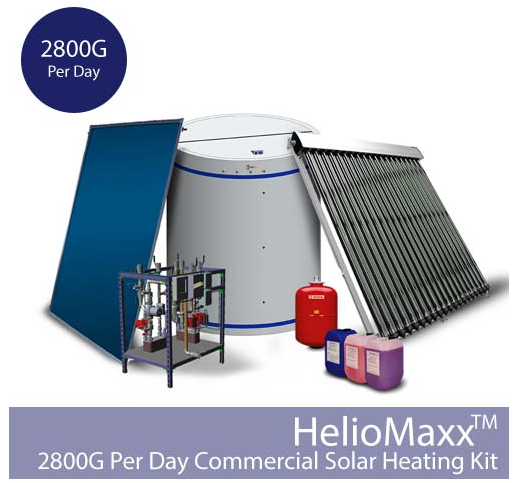 1. Подходящи широкомащабни приложения за слънчевата топлина
Търговски и производствени SWH системи
ПРОЕКТИРАНЕ НА ГОЛЯМИ СИСТЕМИ SWH
ТИПИЧНИЯТ ПРОЕКТ
Преглед на системата.
Промиване на тръби.
Тестове: електрически, теч / налягане.
Зареждане на течности.
Процедури за стартиране.
Обучение на операторите и техническия екипаж.
Външни инспекции, ако се прилагат..
Местните разпоредби за слънчева енергия.
Идентифициране на потенциален проект (собственик, промоутър и т.н.).
Икономическата и финансова осъществимост- информирано решение (да продължи или не).
I.
АНАЛИЗ НА ИЗПЪЛНЕНИЕТО
IV.КОМИСИЯ ЗА ПРОЕКТИ
Технически проучвания на случаи.
Симулация на компютърна производителност. Технически и икономически.
Фирма по договор.
Дизайн на системата. Избор на оборудване
Дизайн на проекта. Материали, планове
II.
ДЕФИНИРАНЕ НА ПРОЕКТА
Договор за поддръжка.
Задачи за обслужване.
Отстраняване на неизправности и ремонт.
Мониторинг на изпълнението.
Надстройки или подобрения.
V.
POS-ПРОЕКТ
Покупки и консумативи.
Административни разрешителни.
Изграждане на система.
Координация на хората (водопроводчици, покриви, асемблери, електротехници и др.).
Други задачи за управление на проекта.
III.
ИЗПЪЛНЕНИЕ НА ПРОЕКТА
КРАЙ
1. Подходящи широкомащабни приложения за слънчевата топлина
Търговски и производствени SWH системи
Компоненти. Слънчеви колектори.
В търговски помещения се използват плоски и вакуумни тръбни колектори , както в малки жилищни постройки.
FPC са широко разпространени. Те са традиционният, гъвкав и достъпен ресурс, показващи добри резултати при благоприятни условия (умерен климат, ниски температурни градиенти). FPC доставят ниски до средни температури на изхода, които често са достатъчни.
Технологиите за вакуумни тръби могат по-лесно да постигнат по-високите температури, необходими в някои технологични и търговски производства; те произвеждат повече топлина,  могат да събират и задържат топлина, дори когато навън е много студено и по-равномерно през целия ден.
Това има важни последици, а именно по-ниско изискване за буфер или термично съхранение (намаляване на разходите).
ETC са сравнително скъпи, чупливи и имат повече изисквания за монтаж .
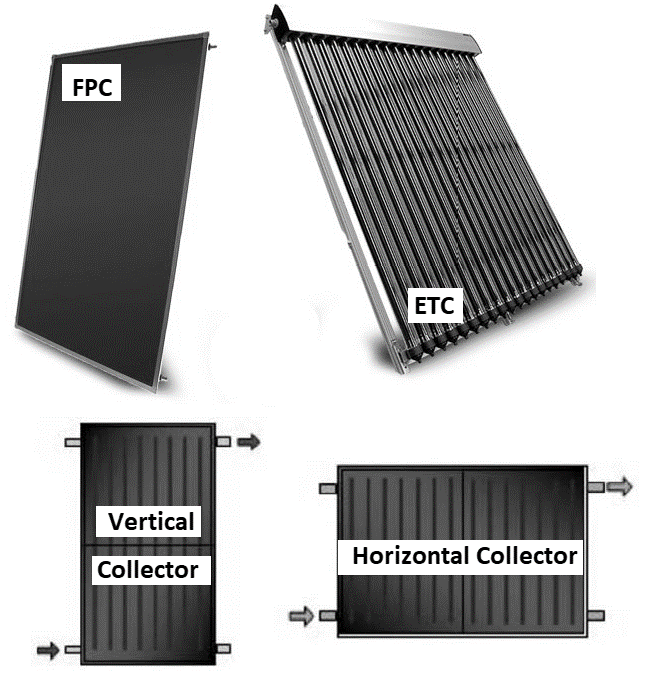 1. Подходящи широкомащабни приложения за слънчевата топлина
Търговски и производствени SWH системи
Компоненти. Слънчеви колектори.
Големите SWH се нуждаят от много повече повърхност за събиране, за да посрещнат огромните обеми гореща вода. Това предполага формиране на банки от слънчеви колектори и свързване на банки в слънчеви масиви, може би с десетки отделни FPC / ETC. Цялата ефективност на такива системи за събиране на топлината от слънцето зависи пряко от техните хидравлични конструкции.
Слънчевите колекторни повърхности определят изходната температура, работните дебити и размера на тръбопроводите, оборудването и аксесоарите.
FPC колекторите са свързани паралелно, за да образуват слънчеви банки. Те от своя страна са свързани последователно, паралелно или последователно. Много големи слънчеви масиви са обикновено балансирани серийни паралелни хидравлични вериги.
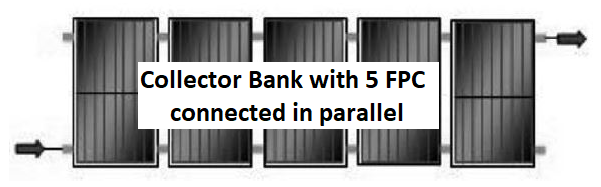 1. Подходящи широкомащабни приложения за слънчевата топлина
Търговски и производствени SWH системи
Компоненти. Слънчеви колектори.
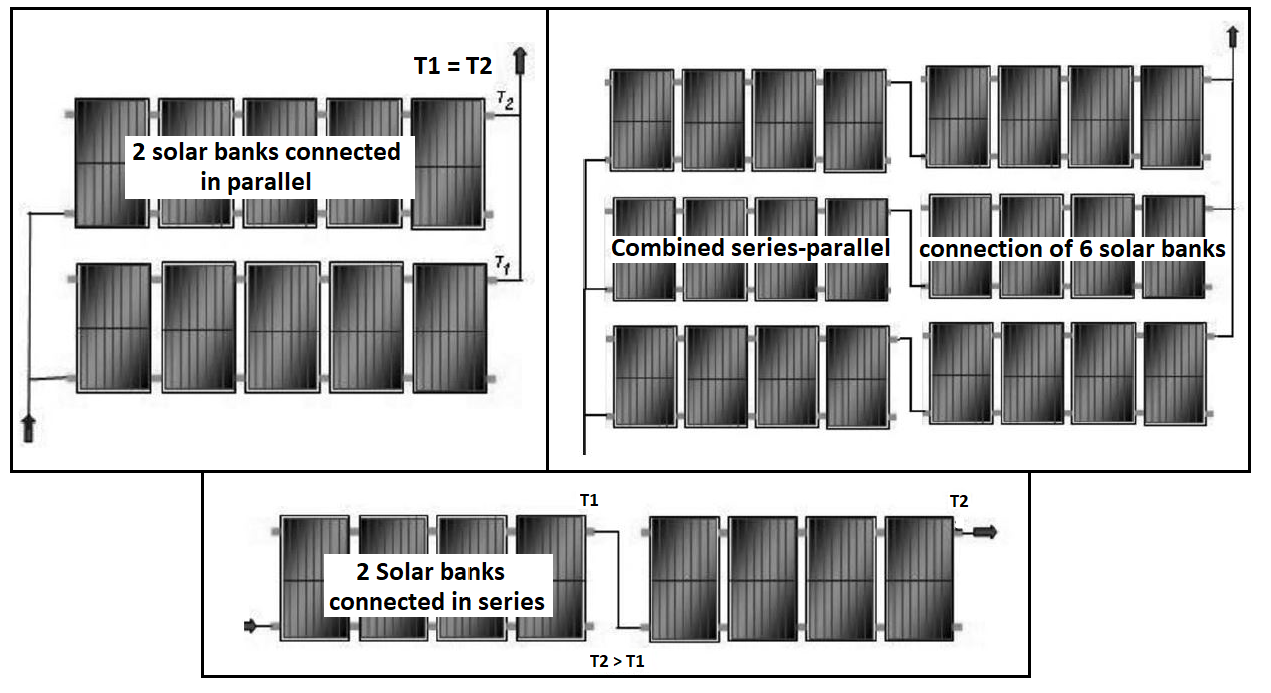 1. Подходящи широкомащабни приложения за слънчевата топлина
Търговски и производствени SWH системи
Компоненти. Търговски соларни резервоари за съхранение на гореща вода.
Големите SWH са направени за доставяне на огромни обеми гореща вода, когато е необходимо. Оттук търговските соларни отоплителни системи ще изискват много по-голям капацитет за съхранение. Една форма за постигане на това е използването на големи слънчеви резервоари.
Някои характеристики на тези големи резервоари са:
- Големи мощности (пример: 20000 литра).
- За използване в директни и косвени системи.
- Алуминиеви или други метални листове плътно изолирани.
- Отворено за атмосферно налягане (по-евтино, тъй като не се нуждаят от специални сертификати и дебели метални листове).
- Множество хидравлични отвори за гъвкавост и буфериране, както и отвори за термично измерване.
- Монтаж на място, за да се побере през всяка врата и да улесни транспортирането.
- Да побира множество намотки за топлообменник.
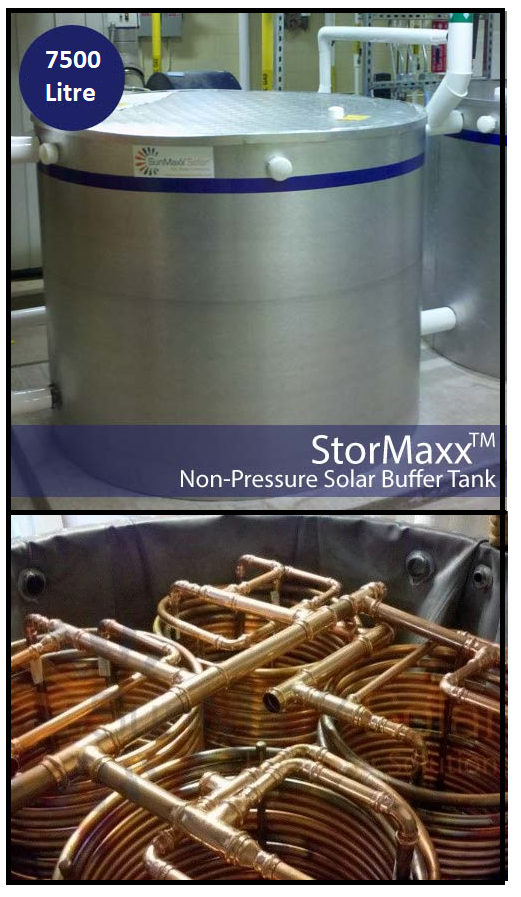 1. Подходящи широкомащабни приложения за слънчевата топлина
Търговски и производствени SWH системи
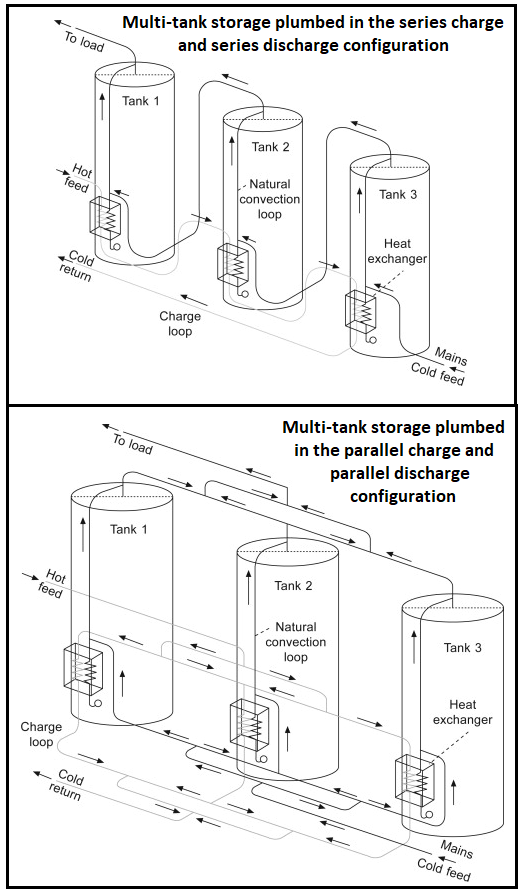 Компоненти. Търговски соларни резервоари за съхранение на гореща вода.
Слънчевите резервоари за топла вода са тип водопроводи в съответствие с множество конфигурации, търсещи по-голям капацитет.
Серийните връзки са често срещани, защото са по-достъпни (по-малко тръби ). Паралелните връзки имат по-добра производителност.
Балансиращите потоци и съвпадащите температури са ключови цели, улеснени от равните дължини на тръбите.
Множеството слънчеви резервоари, свързани по тези начини, могат да се използват като резервоари за съхранение или резервоари за предварително загряване (не съвсем както в жилищните системи).
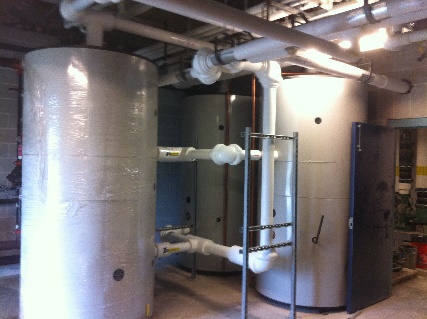 1. Подходящи широкомащабни приложения за слънчевата топлина
Търговски и производствени SWH системи
ПРИМЕР
Компоненти. Слънчеви помпени станции
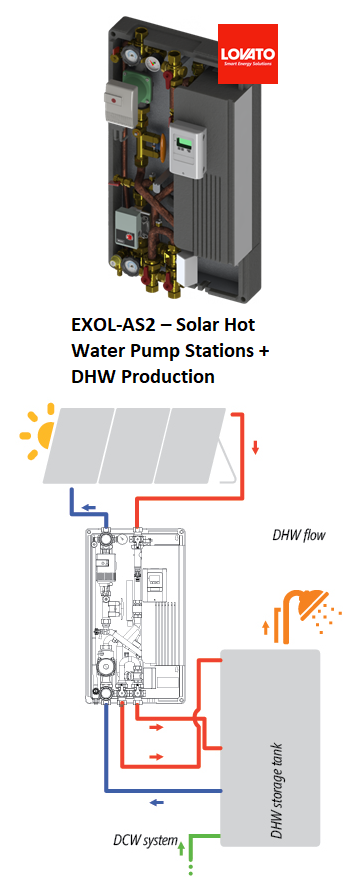 За по-големи търговски обекти е обичайно да се интегрират ключови вериги: първична / слънчева и вторична 
Съхранение + консумация: единична или двойна, както и компонентите в помпени станции: помпи, топлообменници, клапани, уредби и контролери, всички съдържащи се в компактни корпуси.
Тези предварително проектирани компоненти елиминират необходимостта от набавяне и сглобяване на компоненти от различни източници и опростяват инсталационната работа.
Обикновено те са фабрично тествани, тъй като интегрират много ефективни компоненти, като: многоскоростни помпи или предварително програмирани контролери (което позволява комуникация в Интернет). Като общо правило, тези системи ще изискват някои промени в настройките според особеностите на всеки инсталационен проект:
 -- Персонализиране на зададената точка, оптимизиране на производителността и осигуряване на рентабилна работа.
1. Подходящи широкомащабни приложения за слънчевата топлина
Търговски и производствени SWH системи
Компоненти. Слънчеви помпени станции.
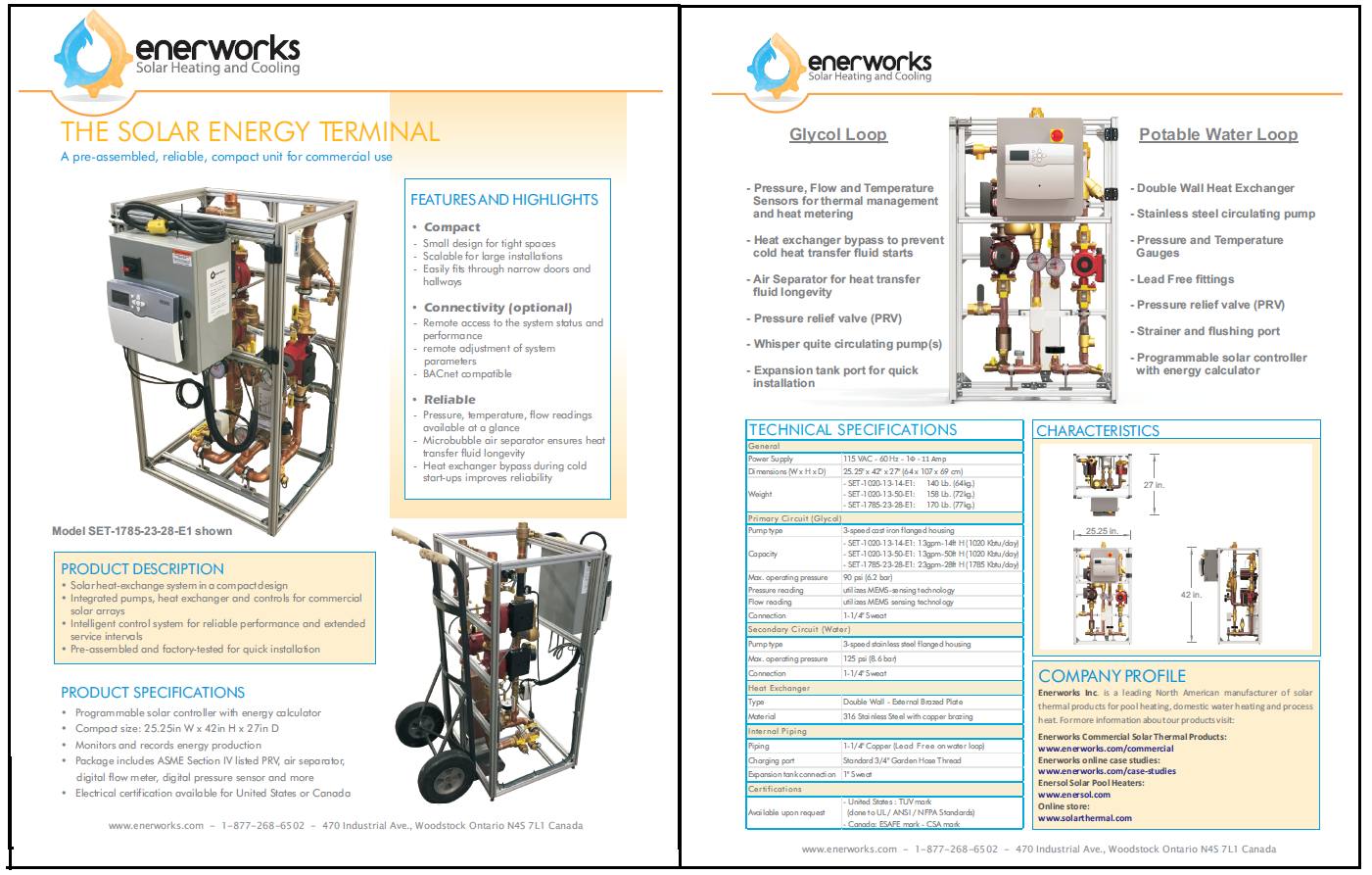 ПРИМЕР
1. Подходящи широкомащабни приложения за слънчевата топлина
Търговски и производствени SWH системи
ПРИМЕР
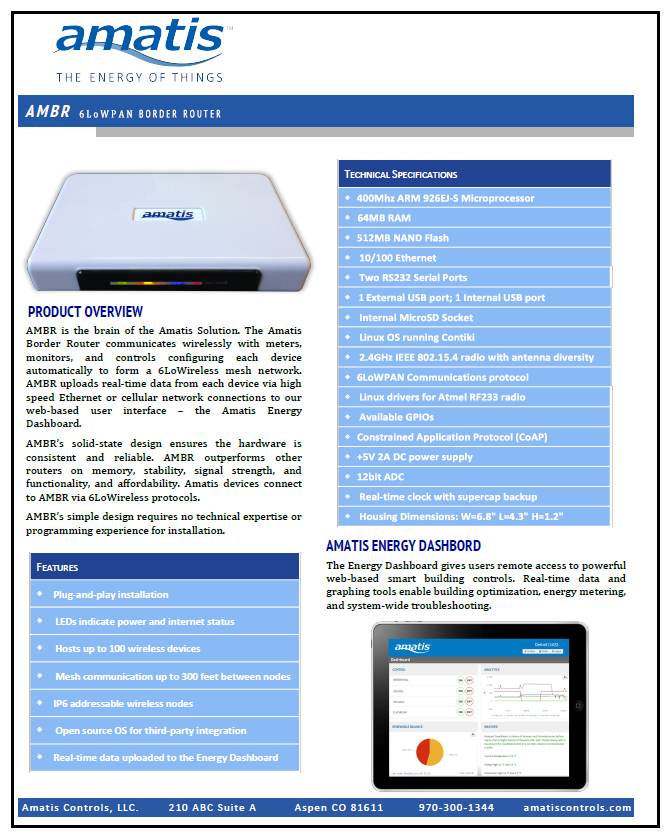 Компоненти. Системи за мониторинг.
Наблюдението на работата на големите слънчеви инсталации за топла вода е важно и в днешно време е сравнително лесно.
Системите за мониторинг се състоят от GSM клетъчна база данни за регистриране на данни и сензори, които наблюдават потреблението на газ, температурата на подаване на студена и топла вода, температурата на слънчевата колекторна вода и потока на горещата вода. Данните се събират на интервали от една минута, 24/7 и информацията е достъпна за собствениците в интернет.
Тези данни позволяват да се види как функционират системите за слънчево отопление с топла вода и да се изчислят разходите за енергия, следейки инсталациите и икономията на енергия; също така, за предварително откриване на системни проблеми.
1. Подходящи широкомащабни приложения за слънчевата топлина
Търговски и производствени SWH системи
ОСНОВНИ ТЕХНОЛОГИИ И ВИДОВЕ СИСТЕМИ.
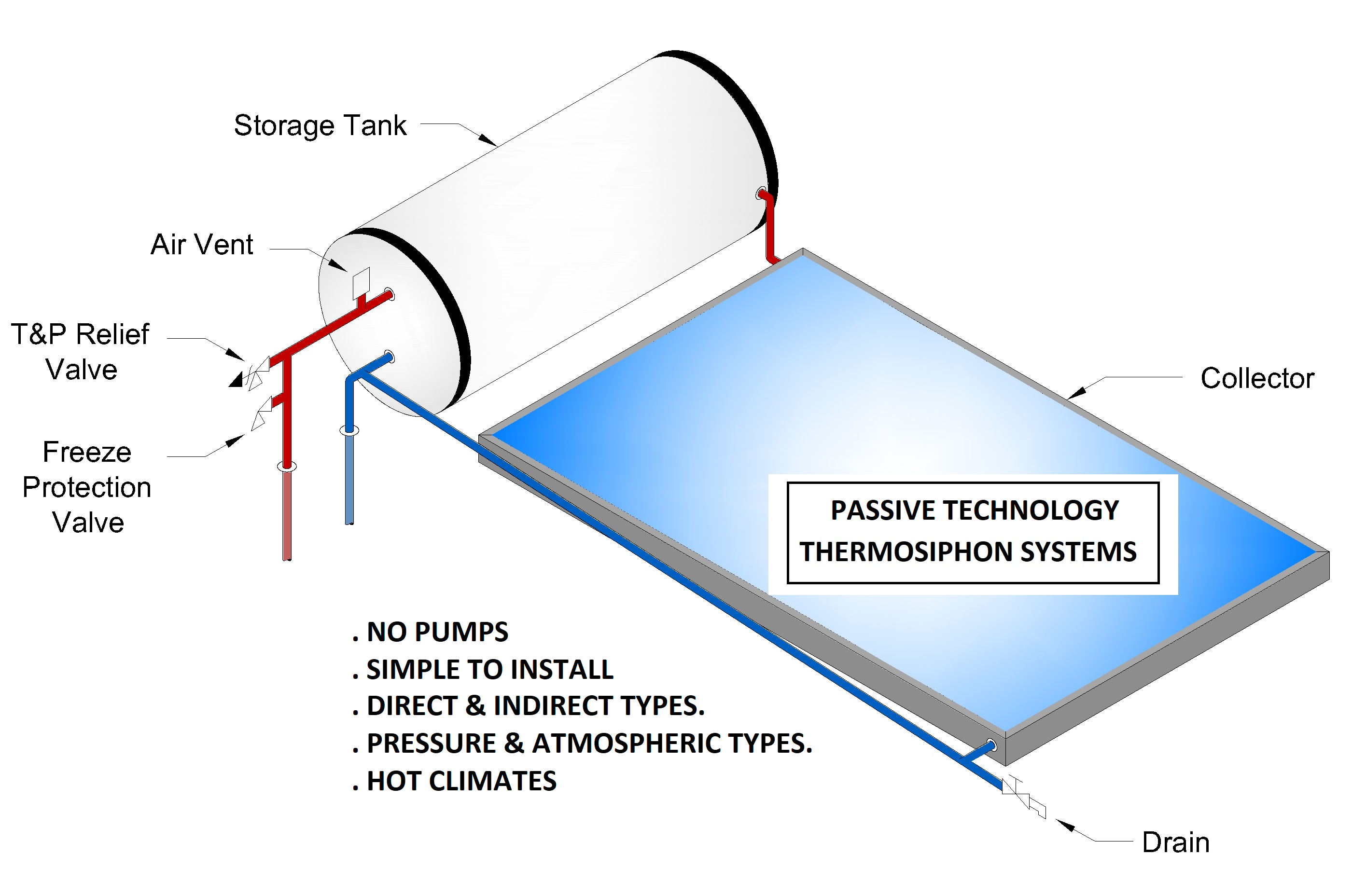 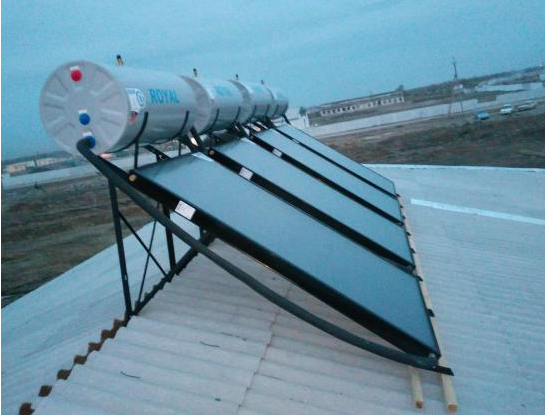 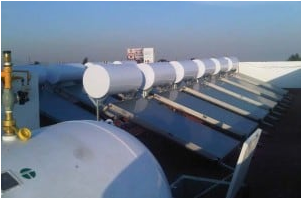 1. Подходящи широкомащабни приложения за слънчевата топлина
Търговски и производствени SWH системи
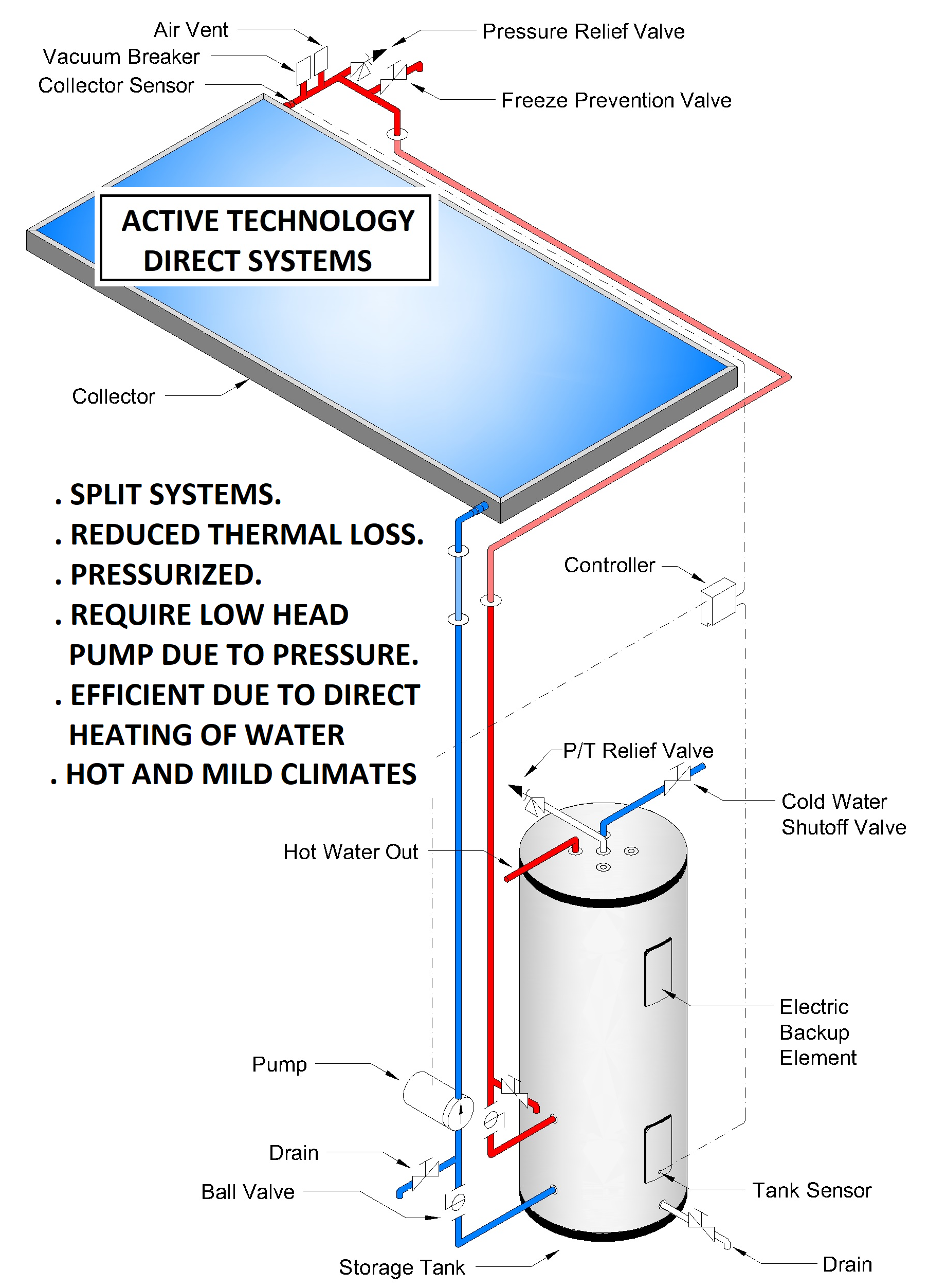 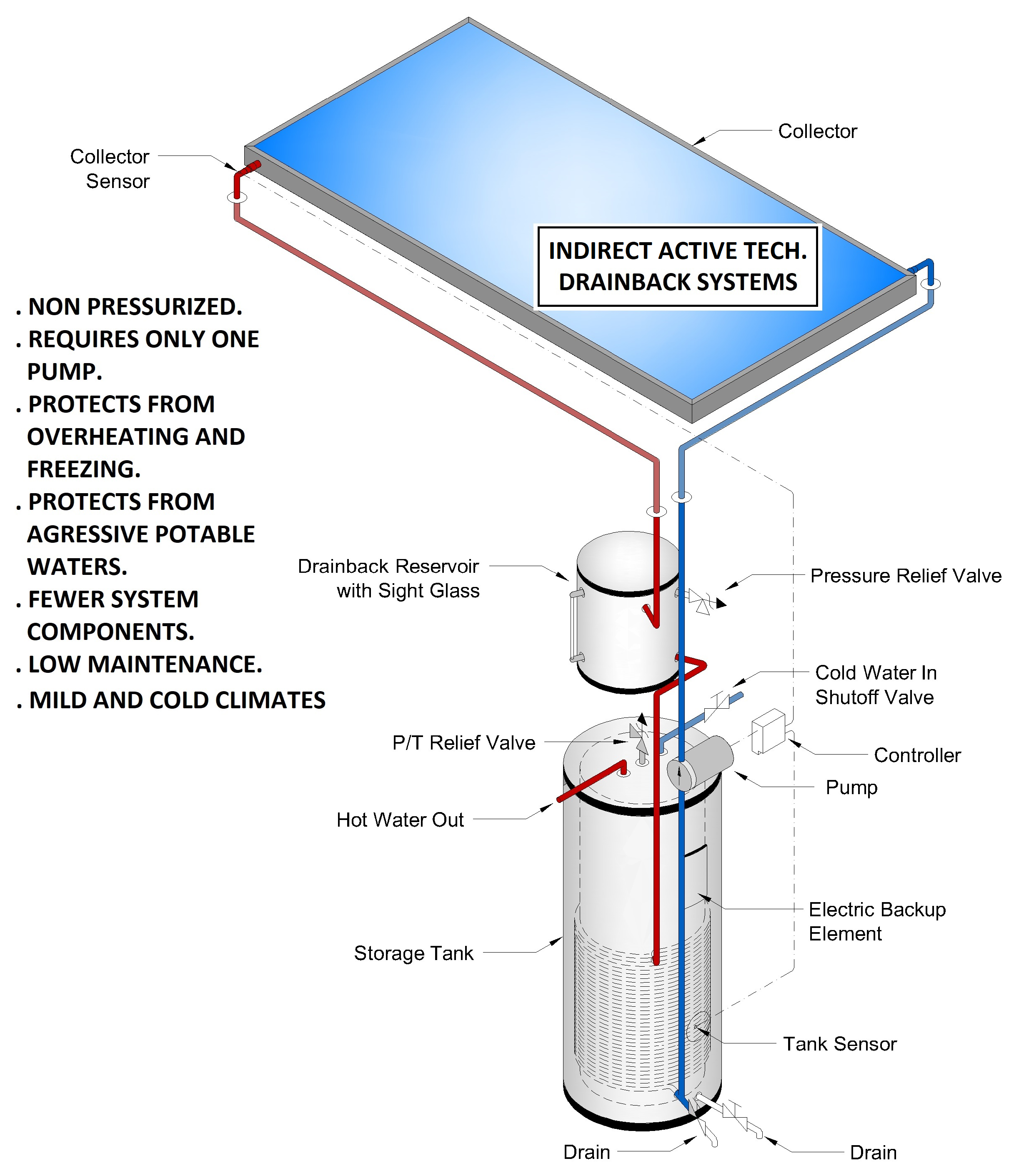 ОСНОВНИ ТЕХНОЛОГИИ И ВИДОВЕ СИСТЕМИ.
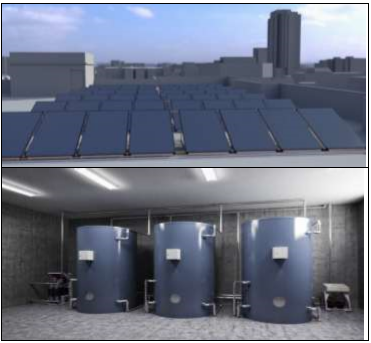 1. Подходящи широкомащабни приложения за слънчевата топлина
Търговски и производствени SWH системи
ОСНОВНИ ТЕХНОЛОГИИ И ВИДОВЕ СИСТЕМИ.
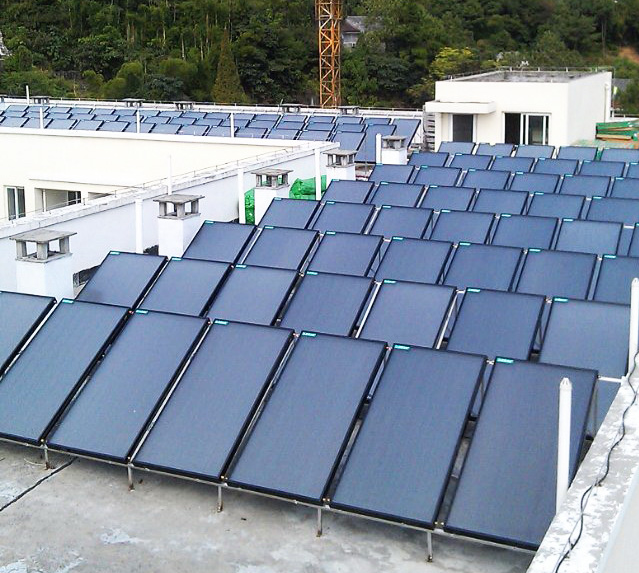 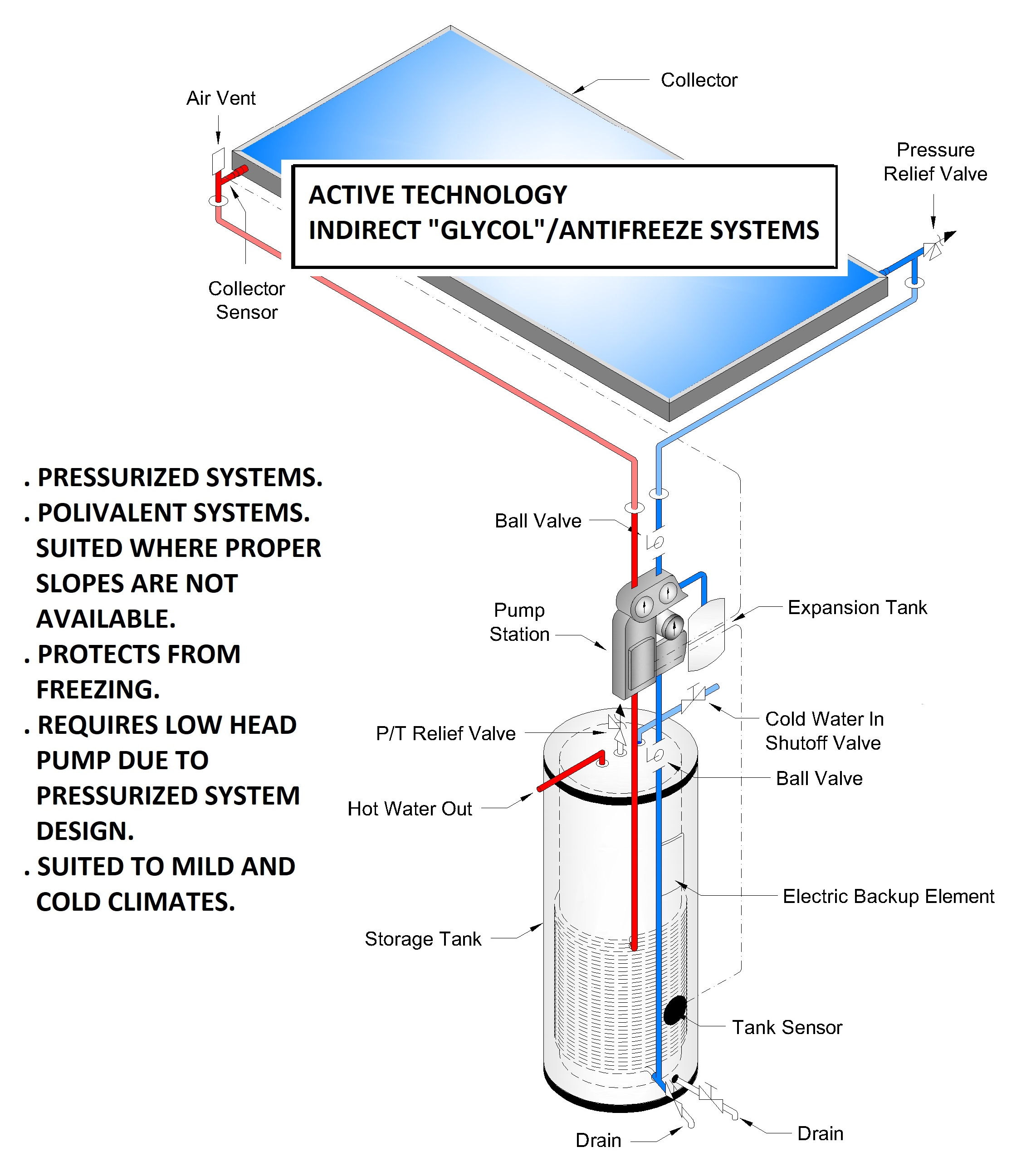 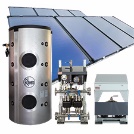 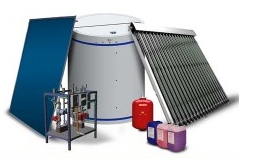 1. Подходящи широкомащабни приложения за слънчевата топлина
Търговски и производствени SWH системи
ПРИМЕР
ПРИМЕР.
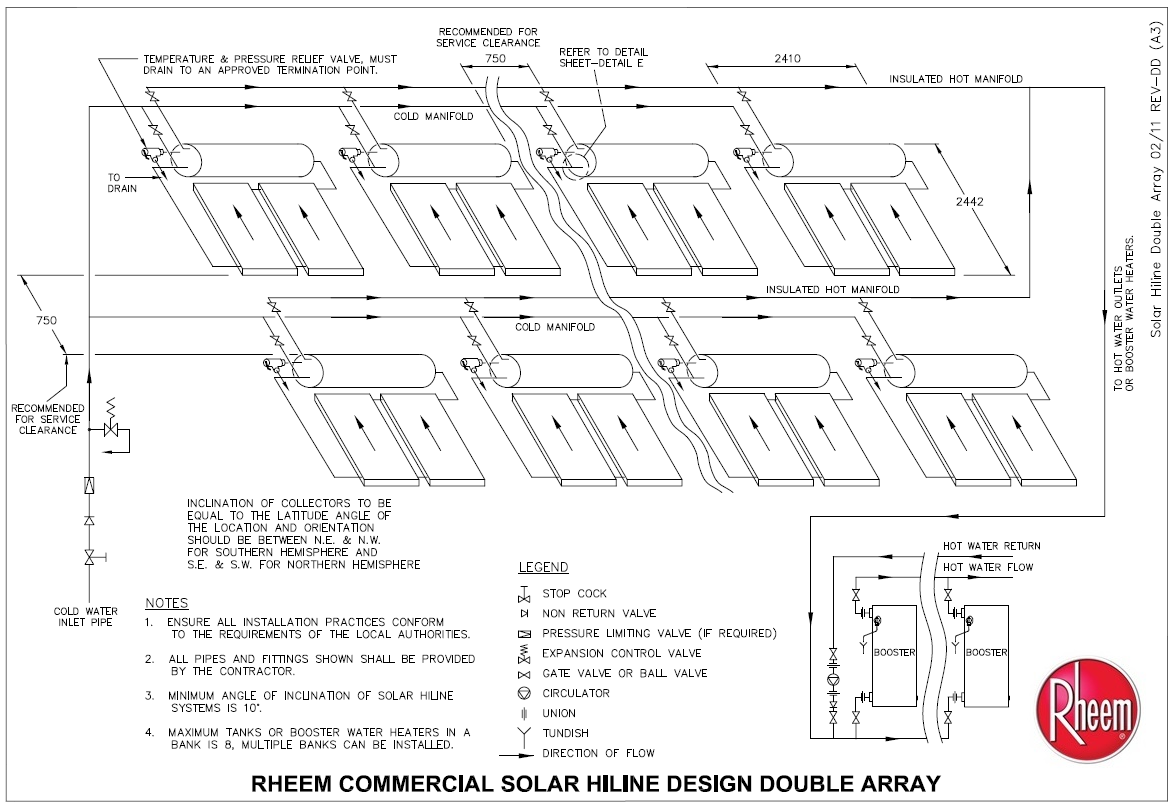 Единичният бойлер ще работи на принципа на косвения термосифон (Glycol) с цилиндър с капацитет 300L.
Тези единици могат да бъдат свързани както е показано (в единична или двойна банка), за да се увеличи капацитетът.
1. Подходящи широкомащабни приложения за слънчевата топлина
Търговски и производствени SWH системи
ПРИМЕРИ.
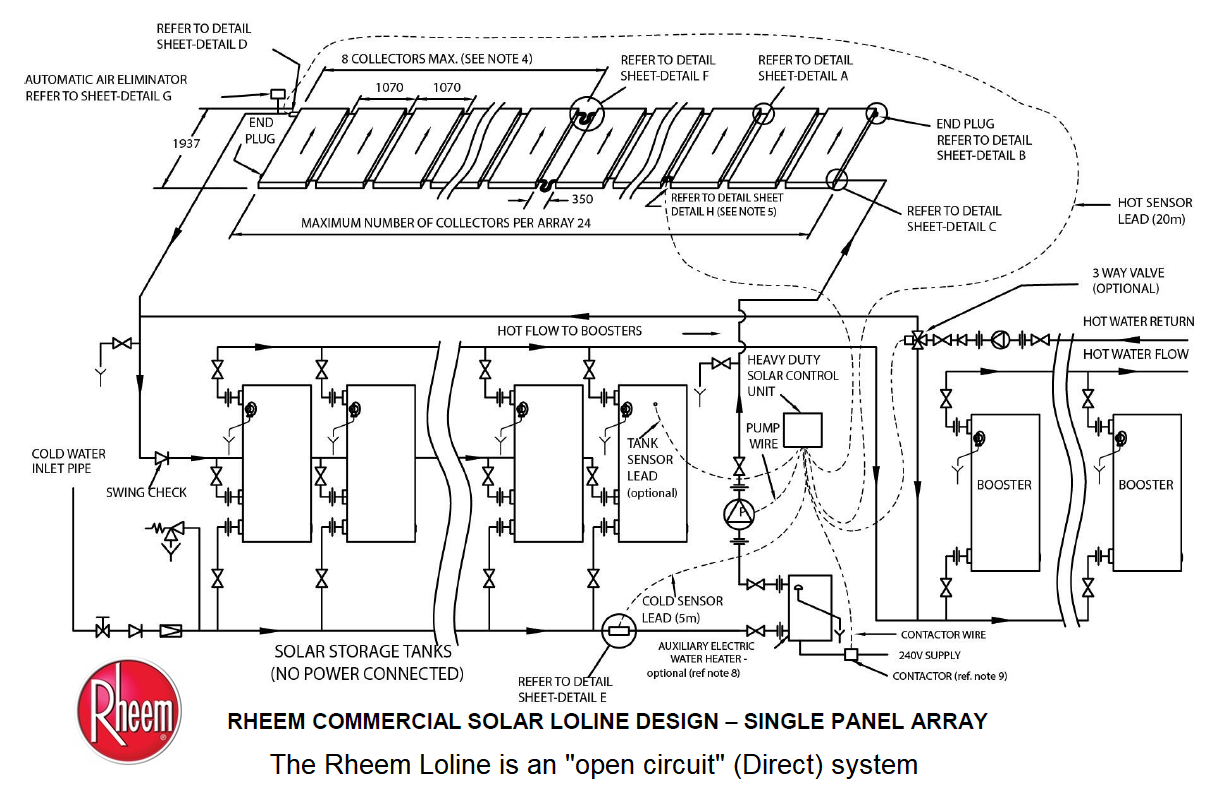 ПРИМЕР
1. Подходящи широкомащабни приложения за слънчевата топлина
Търговски и производствени SWH системи
ПРИМЕРИ
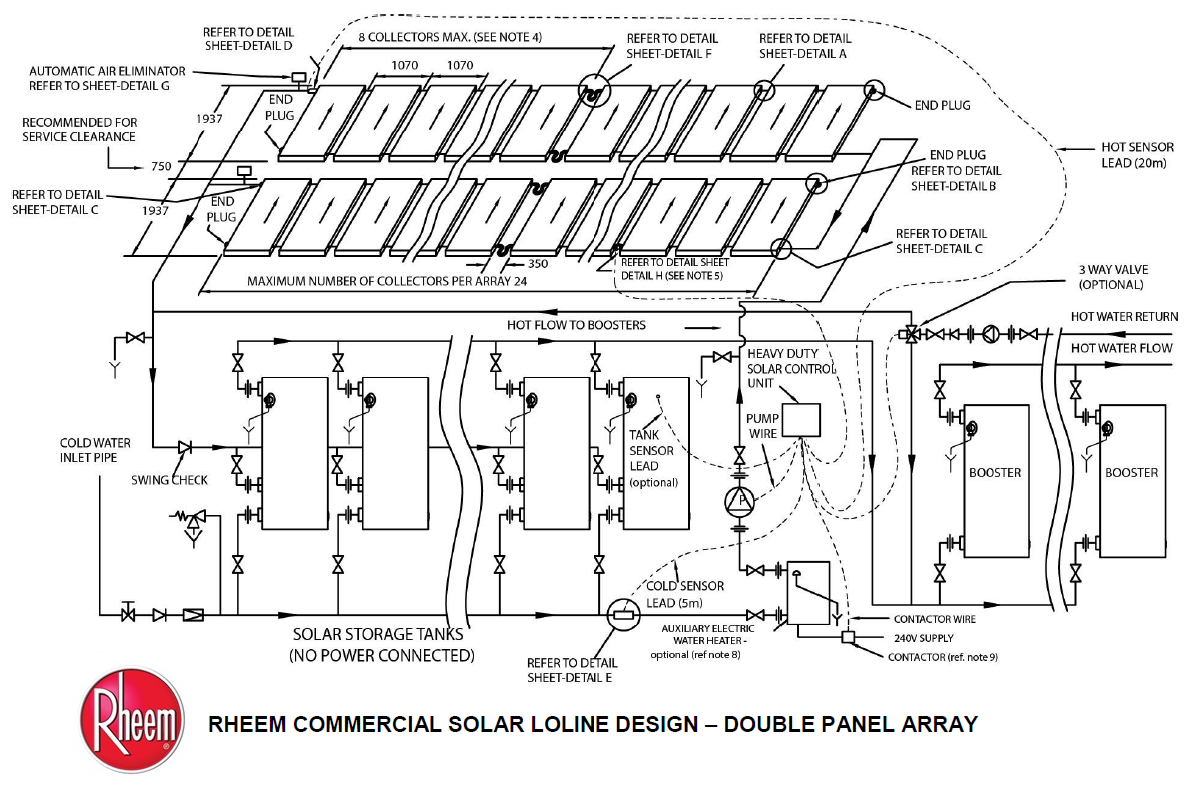 ПРИМЕР
1. Подходящи широкомащабни приложения за слънчевата топлина
Търговски и производствени SWH системи
ПРИМЕРИ
SWH пакет, предназначен за използване в търговски и промишлени сгради.
Използва се в нови инсталации, както и оборудване за подмяна или интегриране за осигуряване на предварително отопление за намаляване на разходите за енергия.
Включва защита от замръзване  благодарение на функцията за обратно изтичане.
Използва вода с инхибитор на корозия като HTF.
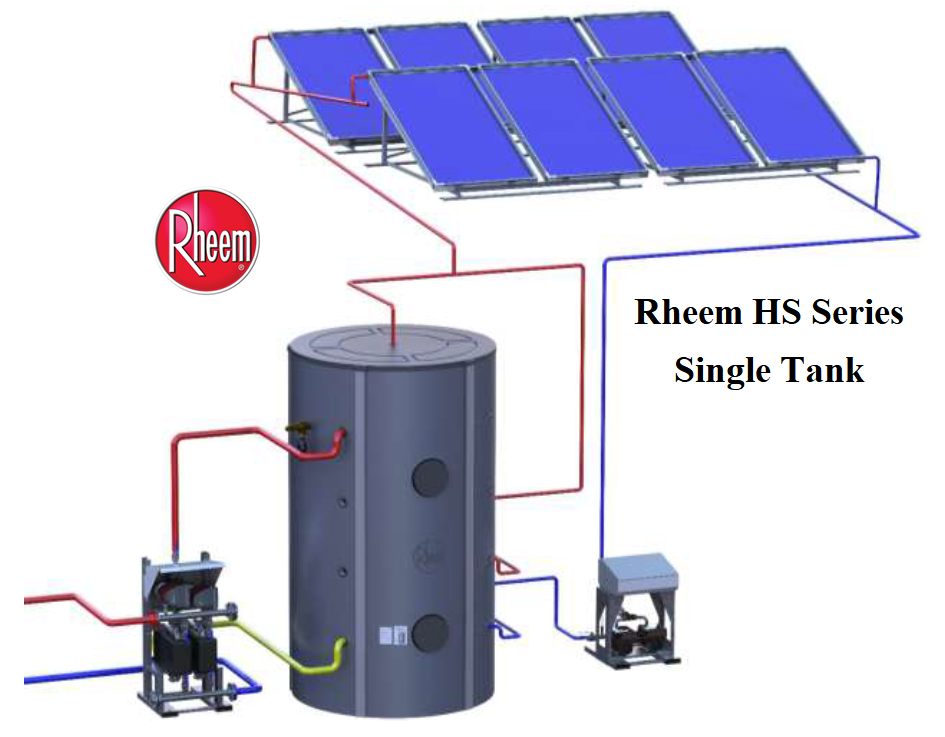 ПРИМЕР
1. Подходящи широкомащабни приложения за слънчевата топлина
Търговски и производствени SWH системи
ПРИМЕРИ.
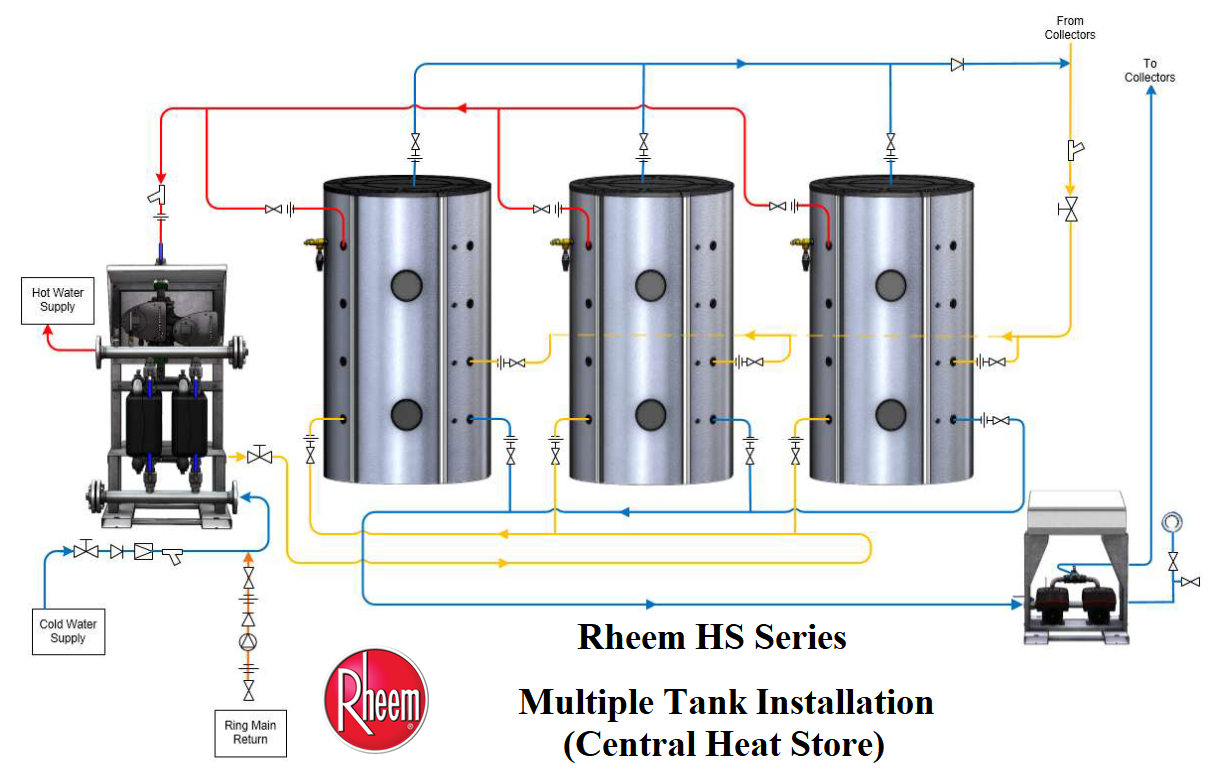 ПРИМЕР
1. Подходящи широкомащабни приложения за слънчевата топлина
Търговски и производствени SWH системи
ПРИМЕРИ
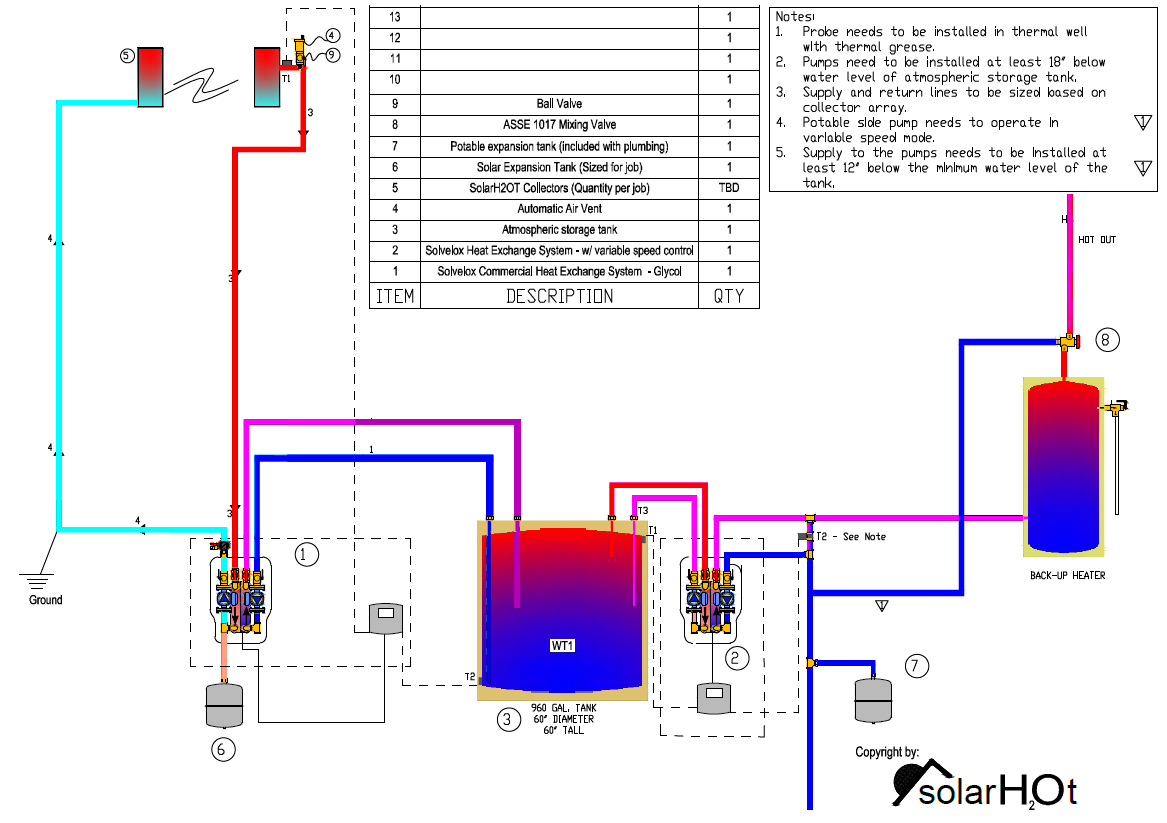 SWH пакет, предназначен за използване в търговски и промишлени помещения.
Активна косвена технология „Гликол“.
Използва голям резервоар за съхранение (3600 литра) атмосферни и външни топлообменници.
ПРИМЕР
1. Подходящи широкомащабни приложения за слънчевата топлина
Търговски и производствени SWH системи
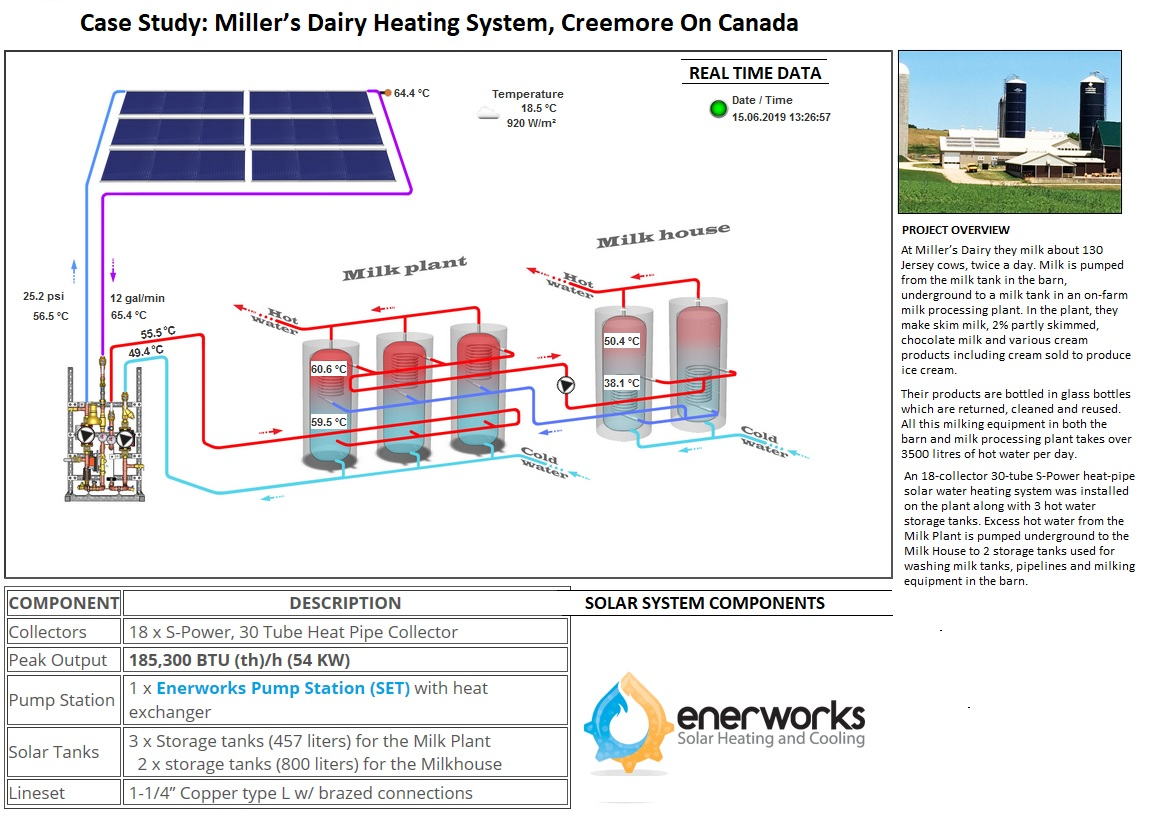 ПРИМЕРИ
Промишлено приложение на слънчевата топлинна технология (система за загряване на мляко ) с мониторинг в реално време.
ПРИМЕР
1. Подходящи широкомащабни приложения за слънчевата топлина
Многофамилни и леки търговски SWH
ОБЩ КОНТЕКСТ. ОТНОШЕНИЕ КЪМ СТРОИТЕЛНИЯ СЕКТОР.
Според IEA, в сградите е около 40% от потреблението на енергия на планетата. Както показва проучването на WBCSD, този сектор трябва да намали консумацията на енергия с 60% до 2050 г., за да посрещне предизвикателството на изменението на климата (по-малко въглеродни емисии, повече ефективност).
Тъй като топлинната енергия съставлява 49% от общото потребление на енергия на Европейския съюз, секторът за отопление с възобновяеми източници ще трябва да даде основен принос за постигането на голямата цел за възобновяема енергия, включително в строителния сектор (жилищен, търговски, обществен).
На практика всички страни и икономически райони по света са разработили политика, за да направят потребителите разумни консуматори на енергия, да намалят зависимостта от традиционните горива, повишавайки енергийната ефективност и да насърчават използването на възобновяеми енергийни източници и свързаните с тях отрасли.
Подобна стратегия се прилага и към сградите.
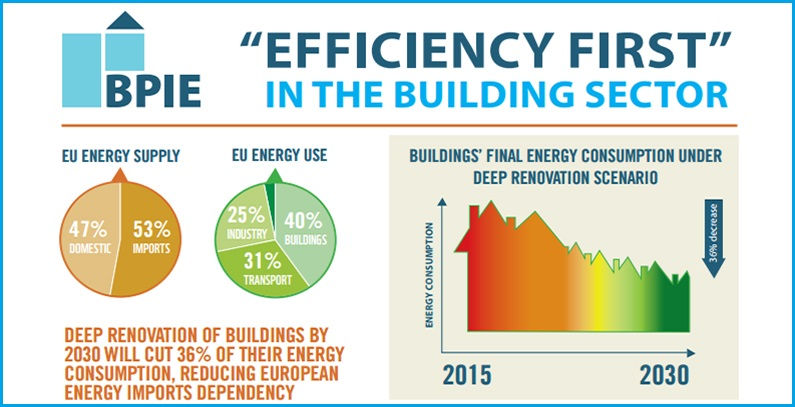 1. Подходящи широкомащабни приложения за слънчевата топлина
Многофамилни и леки търговски SWH
ОБЩ КОНТЕКСТ. ИСТИНСКИ ЦЕЛИ НА SWH
От всички възможности за възобновяема енергия, технологията на слънчевото отопление на водата е най-зряла- тази технология и приложенията и са били доказани в продължение на много години и хиляди инсталации в страните, географските ширини и климата.
Проектирането, инсталирането, поддръжката и използването на соларен бойлер е сравнително просто, при условие че определени фактори трябва да се вземат предвид, за да се осигури достатъчно ефективност и надеждност на работата на системите.
Главното: да се избере правилната система за конкретния климат, да се оразмери така, че да отговаря на търсенето и да се инсталира правилно, използвайки качествени компоненти. 
Като се изпълни това, собствениците и организаторите могат да очакват завършена  дълготрайн систем за възобновяема енергия и направени добри инвестиции; дори повече, ако има финансова подкрепа.
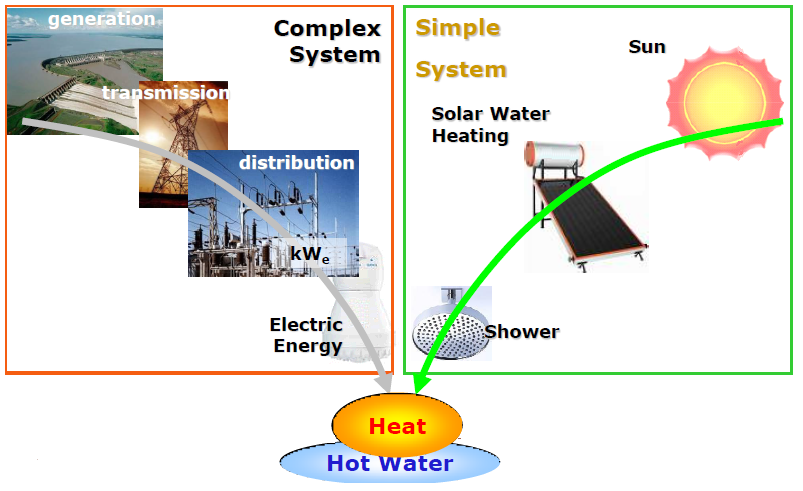 1. Подходящи широкомащабни приложения за слънчевата топлина
Многофамилни и леки търговски SWH
ОБЩ КОНТЕКСТ. ПОДХОДЯЩА ПОЛИТИКА ЗА СГРАДИ.
В много държави правителствата и частните инициативи насърчават инсталирането на SWH в жилищни сгради, като не спазват разпоредбите и не взимат предвид други фактори; прилаганите технологии, зависимостта от географската шириниа и климата.
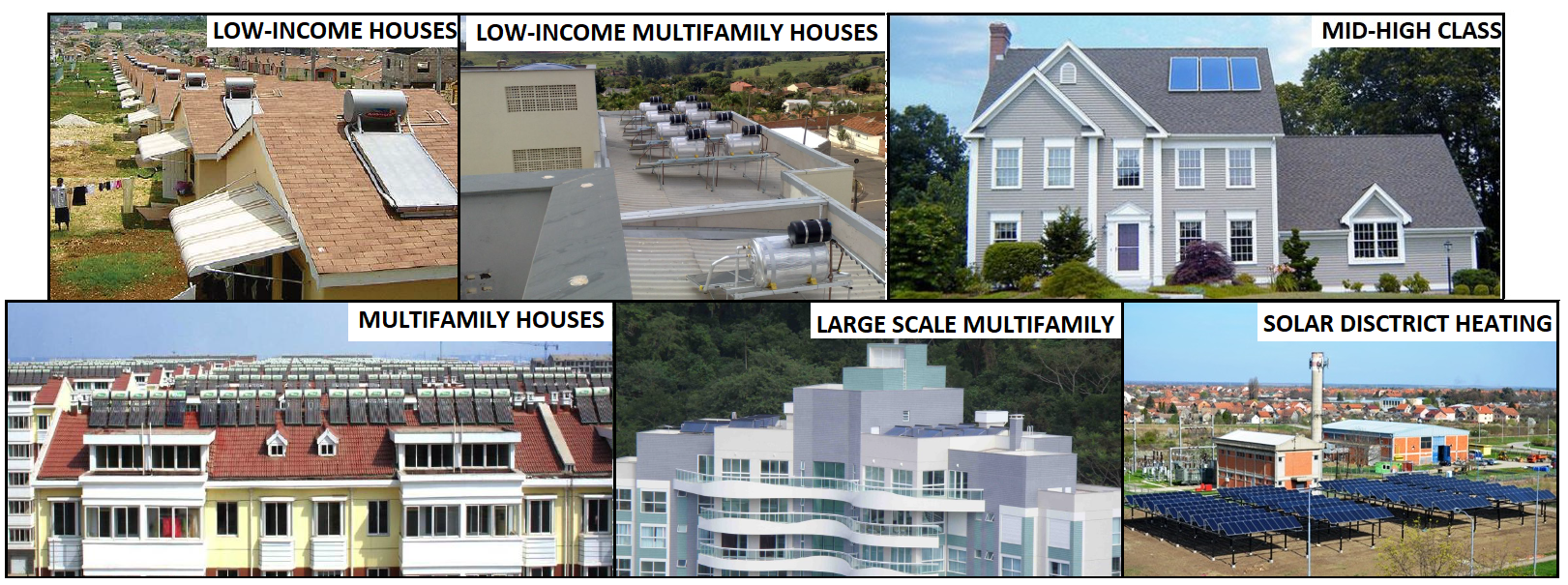 1. Подходящи широкомащабни приложения за слънчевата топлина
Многофамилни и леки търговски SWH
ПРИМЕР
ОБЩ КОНТЕКСТ. КУМУЛИРАН ОПИТ С МНОГОФАМИЛНИ SWH.
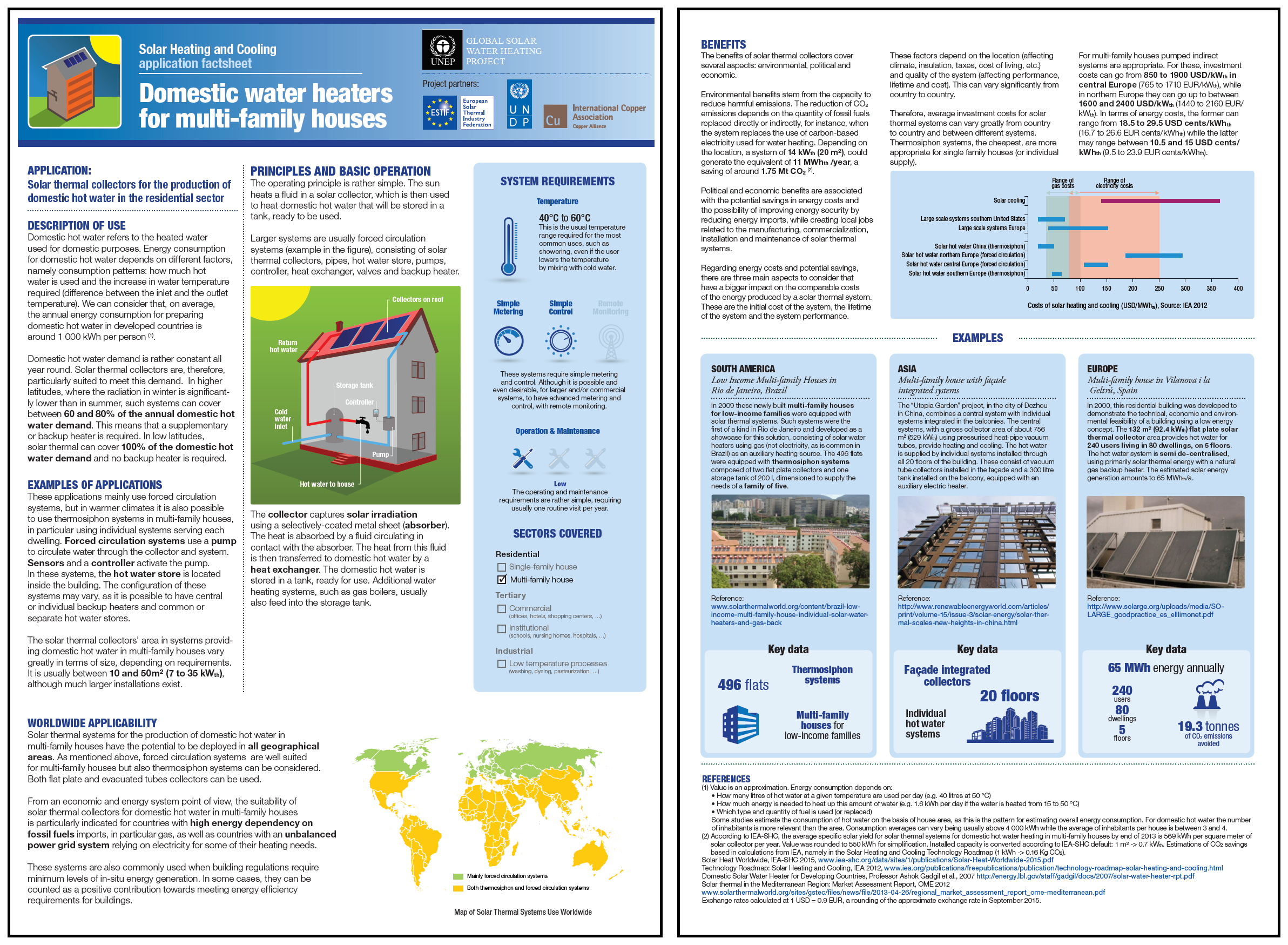 Информационен лист на проекта за глобално слънчево отопление на вода с партньорство ESTIF (Европейска асоциация за слънчева топлинна индустрия).
1. Подходящи широкомащабни приложения за слънчевата топлина
Многофамилни и леки търговски SWH
ОБЩ КОНТЕКСТ.
Обща рамка: Страни с висока енергийна зависимост от вноса на изкопаеми горива, стар жилищен фонд и различен климат; отговаря на настоящите директиви и цели на ЕС  20/20/20 (RED, EED, EPBD), тъй като те се прилагат за строителния сектор, включително жилищните сгради.
Цели и стратегии: постигане на национални цели и цели на ЕС и насърчаване на възобновяемите енергийни източници в сградите за топлинна енергия, хармонично (без да се увреждат настоящите отоплителни сектори и професионалисти); изискват минимални нива на производство на чиста топлинна енергия на място за икономия, намаляване на въглеродния отпечатък и подобряване на енергийната ефективност на сградите.
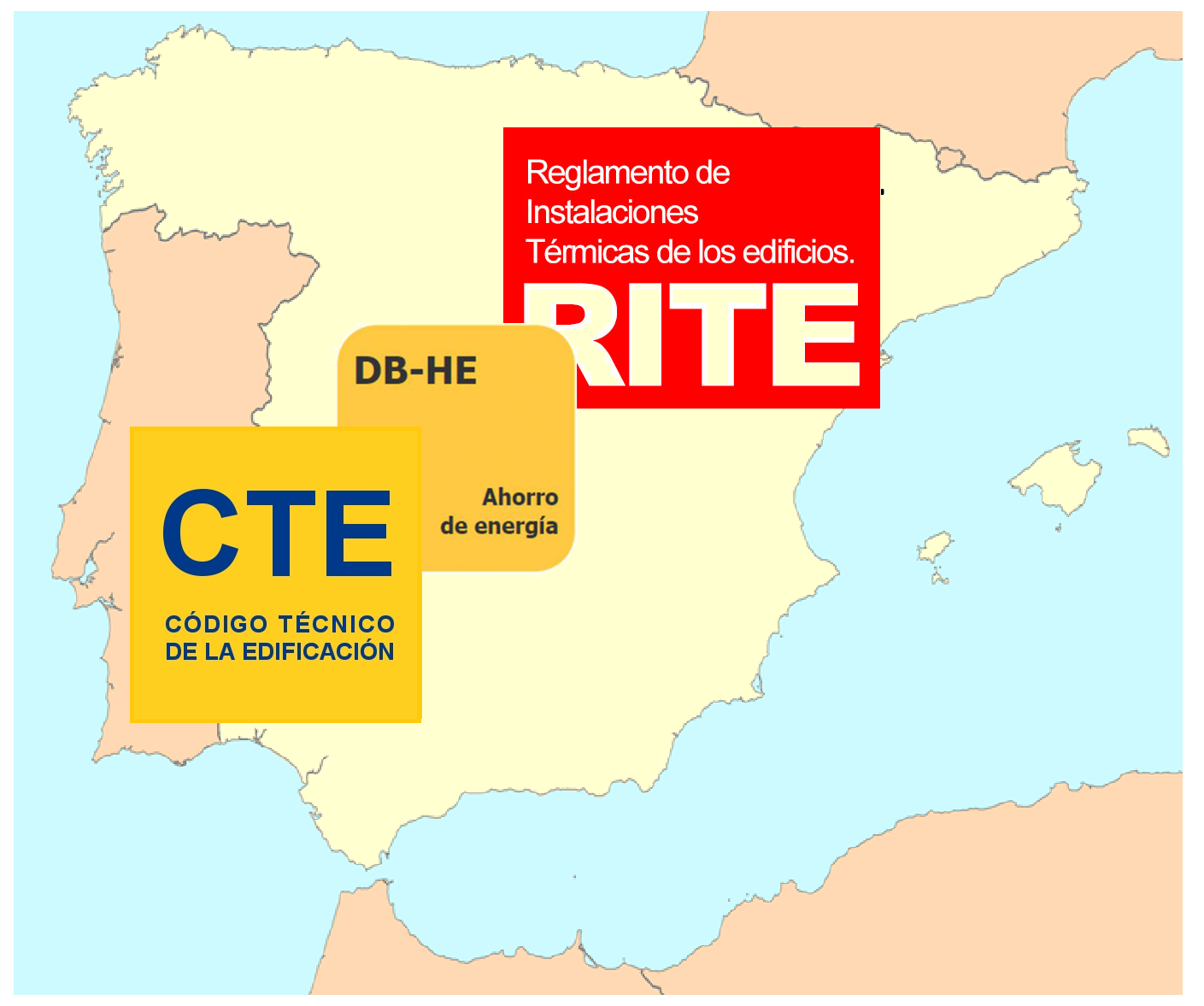 Национална регулаторна рамка:
Технически строителен кодекс 
Наредба за топлинни инсталации в сгради  Топлинно: Отопление, Охлаждане, Вентилация.
Други регионални и местни разпоредби, когато се прилагат.
1. Подходящи широкомащабни приложения за слънчевата топлина
Многофамилни и леки търговски SWH
ОБЩ КОНТЕКСТ.
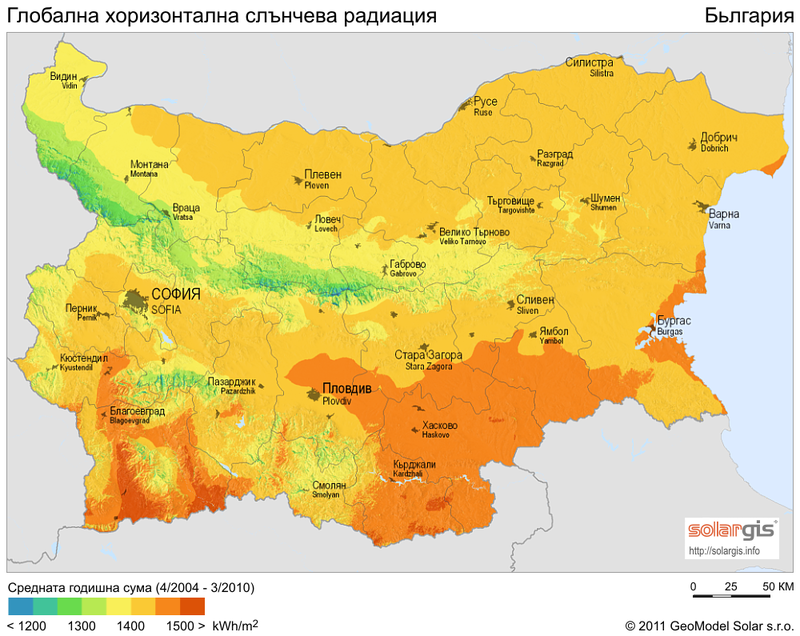 След влизането в сила на Изискванията на ЕС е задължително да се изгради минимална „слънчева подкрепа” за производство на топла вода в нови и „реновирани” сгради (жилищни и нежилищни нужди), както и за отопление на вода за басейни.
„Слънчева поддръжка“ означава постигане на минимални проценти (30% до 70%) от общото потребление на топла вода в сградата, което трябва да бъде покрито от слънчево отопление.
Слънчевата фракция зависи от средните облъчвания, налични за обекта на проекта.
1. Подходящи широкомащабни приложения за слънчевата топлина
Многофамилни и леки търговски SWH
ОБЩ КОНТЕКСТ.
Регулира се проектирането, монтажа, поддръжката, използването и проверката на топлинните инсталации в сградите, включително тези DSWH системи в жилищни сгради, инсталирани в съответствие с изискванията .
Основното- SWH и минималните слънчеви покрития,  други приложения на слънчевата фракция, като напр.отопление на помещения, не са регулирани.
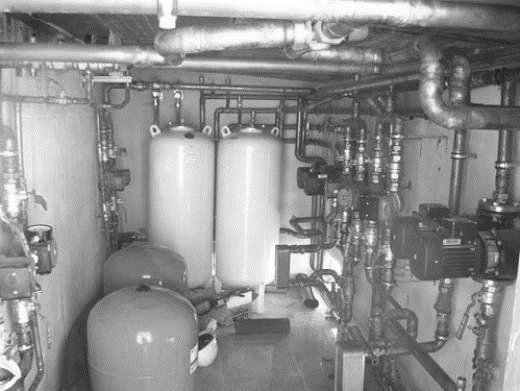 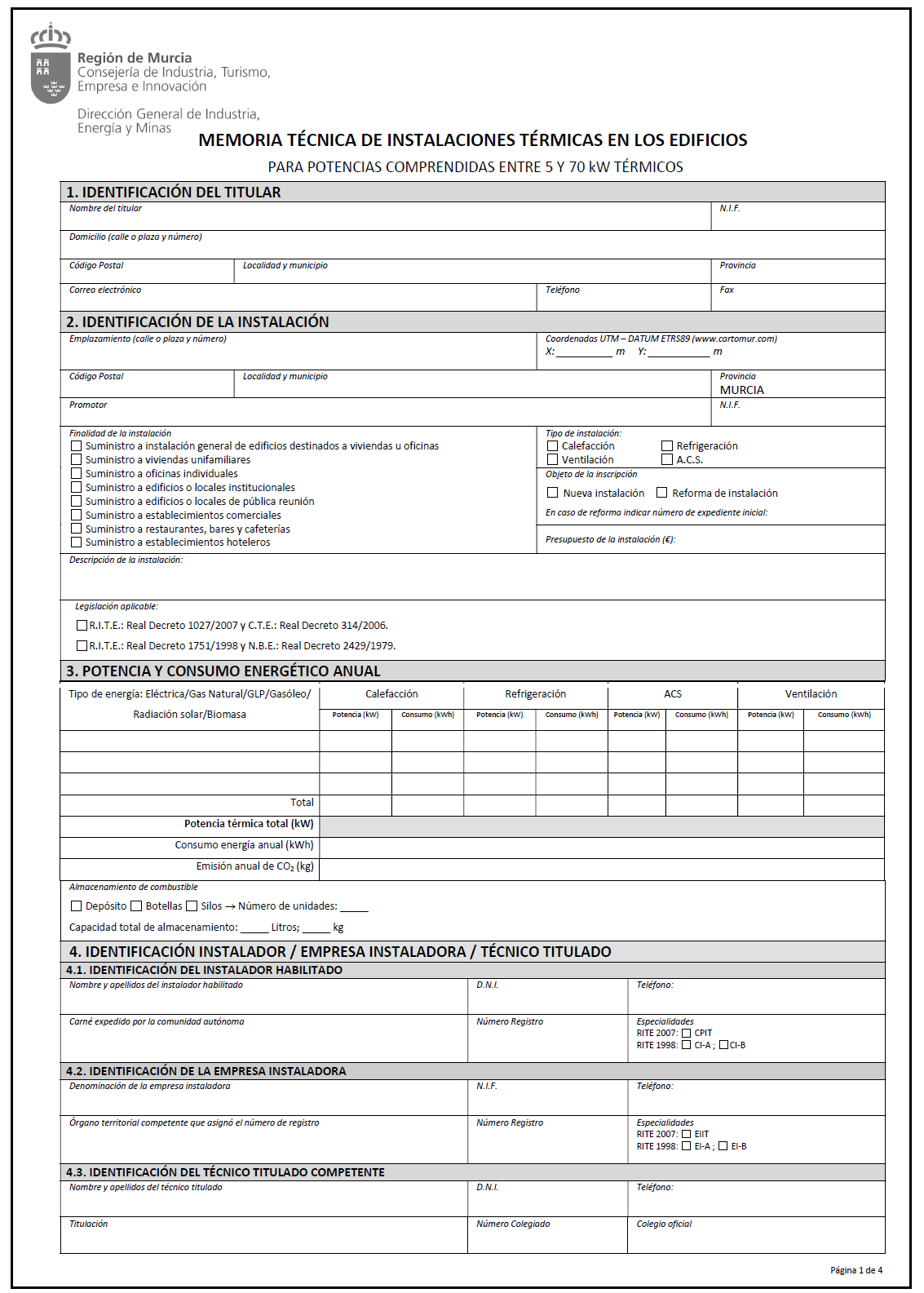 Законът се прилага за термични системи над 5kW с номинална мощност,  включително слънчеви топлинни, и проверката трябва да се извършва въз основа на формализирани проектни документи и трябва да бъдат регистрирани за проверка (роля на органите). Може да се наложи инсталирането на косвени помпени технологии.
Малките топлинни системи под 5kW, включително много малки слънчеви комплекти за еднофамилни домове, нямат такива административни реквизити.
Топлинните системи трябва да бъдат изградени и поддържани от акредитирани инсталационни компании и лицензирани инсталатори. Също така собствениците и организаторите имат важни отговорности в поддръжката и правилното използване на системите.
1. Подходящи широкомащабни приложения за слънчевата топлина
Многофамилни и леки търговски SWH
ОБЩ КОНТЕКСТ.
Цялостен процес на голям соларен топлинен проект в съответствие с разпоредбите
СТАРТ
6. КОМИСИЯ
Демонстрация на системата
Системна документация
обучение
ПРЕДИШНА ФАЗА
Промоция на системи (собственици, промотор на сгради, инсталационен случай)
4. МОНТАЖ
Инсталационен проект.
Местни разрешителни.
Изграждане на система.
2. АНАЛИЗ и симулации. 
Предпроектни проучвания
Консултации / Консултиране
5. ИЗПИТВАНИЯ
Проверка на спазването на изискванията
7. ЛЕГАЛИЗАЦИЯ
Регистрация на системата
Административни процедури.
Изпълнява  ли се?
V.
8. POS-ПРОЕКТ
Договор за поддръжка
Инспекции
3. ПРОЕКТ
Спецификации 
Дизайн и проекти
Договори.
Да
Не
КРАЙ
1. Подходящи широкомащабни приложения за слънчевата топлина
Многофамилни и леки търговски SWH
SWH ТЕХНОЛОГИЯ И КОНФИГУРАЦИИ, ИЗПОЛЗВАНИ В СГРАДИ
Общата система SWH
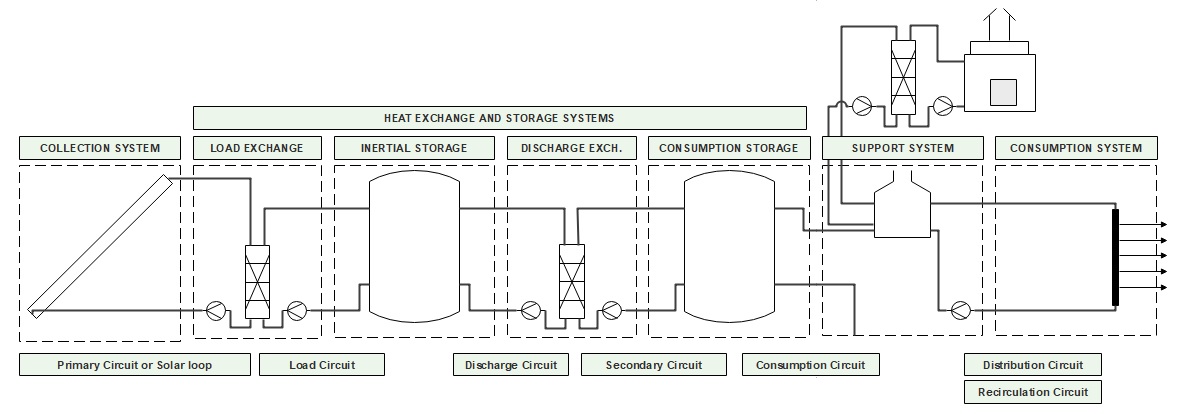 Приложимо както за малки, така и за мащабни SWH  (главно активни и косвени, както условията позволяват)
Системата SWH се състои от „първична“ и „вторична“ верига. По-точно:
      - 7 основни системи: 1 колектор, 4 съда и резерва и 1 консумация.
      - 2 системи за свързване: хидравлични вериги и контролно окабеляване.
1. Подходящи широкомащабни приложения за слънчевата топлина
Многофамилни и леки търговски SWH
SWH ТЕХНОЛОГИЯ И КОНФИГУРАЦИИ, ИЗПОЛЗВАНИ В СГРАДИ
Общата система SWH. Структура.
Система за събиране. Колектори в банки или масиви. За загряване на HTF (гликол).
Системи за топлообмен. За да се прехвърли топлината между течностите, циркулиращи в системата:
Обмен на натоварването- от HTF до водата в слънчевия резервоар .
Размяна / разтоварване- когато има помощно или допълващо съхранение.
Обмен на потребление- от слънчевата предварително загрята вода директно до консумация.
Системи за съхранение За да съхрани топлинната енергия или загрята вода,  се изисква:
Соларен резервоар или система за съхранение- буферно съхранение.
Съхранение на потреблението- когато има спомагателно съхранение на предварително загрята вода.
Поддържаща система. Всяка съвместима за резервно отопление: газ, електричество, биомаса…
Система на потребление. Санитарен фаянс, кранове и др. За подаване на топла вода.
Хидравлични вериги. Слънчеви, обменни и разтоварващи вериги, консумация, разпределение и рециркулация. Включително тръби, фитинги, клапани и друго оборудване.
Управляваща верига Прилагане на стратегии за работа и защита. Интеграция и контрол на SWH с други услуги (отопление на помещения, отопление на басейна ...) и т.н.
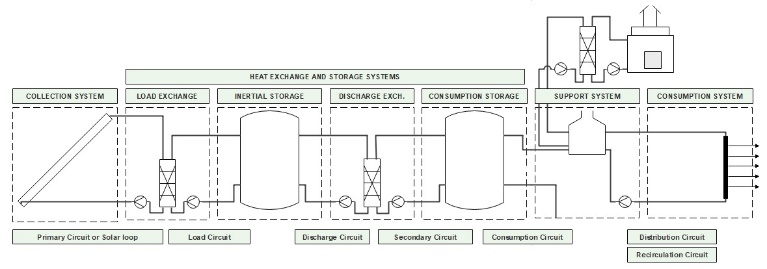 1. Подходящи широкомащабни приложения за слънчевата топлина
Многофамилни и леки търговски SWH
SWH ТЕХНОЛОГИЯ И КОНФИГУРАЦИИ, ИЗПОЛЗВАНИ В СГРАДИ
Общата система SWH. Основни разрешени конфигурации
Практичните и най-прости конфигурации на SWH, като тези, използвани в еднофамилни къщи или леки търговски обекти са алтернативи, комбиниращи резервоари за съхранение и топлообмен. 
Най-простите DSWH инсталации имат само едно  захранване със студена вода. Както е известно, тази вода се загрява предварително в слънчевия контур и по-късно достига до резервното отопление.
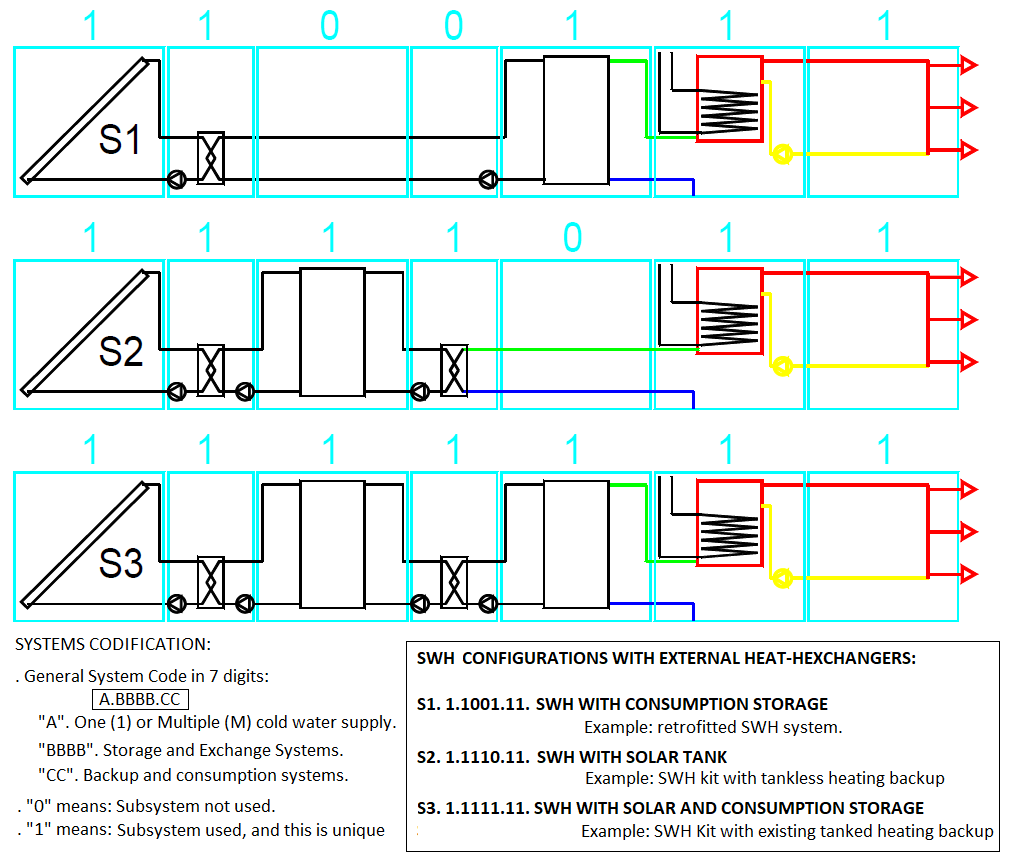 1. Подходящи широкомащабни приложения за слънчевата топлина
Многофамилни и леки търговски SWH
SWH ТЕХНОЛОГИЯ И КОНФИГУРАЦИИ, ИЗПОЛЗВАНИ В СГРАДИ
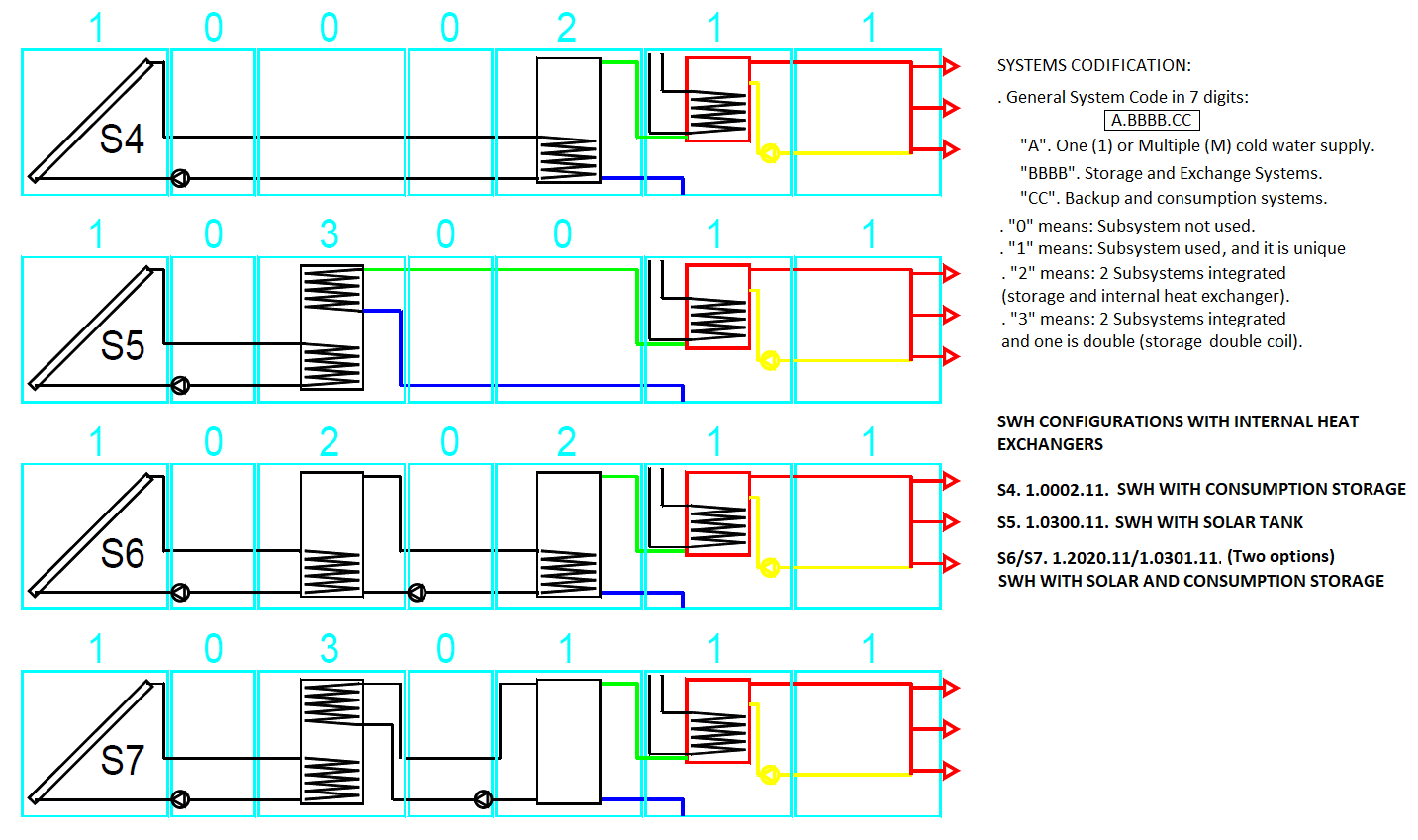 1. Подходящи широкомащабни приложения за слънчевата топлина
Многофамилни и леки търговски SWH
SWH ТЕХНОЛОГИЯ И КОНФИГУРАЦИИ, ИЗПОЛЗВАНИ В СГРАДИ
. SWH TECHNOLOGY AND CONFIGURATIONS USED IN BUILDINGS
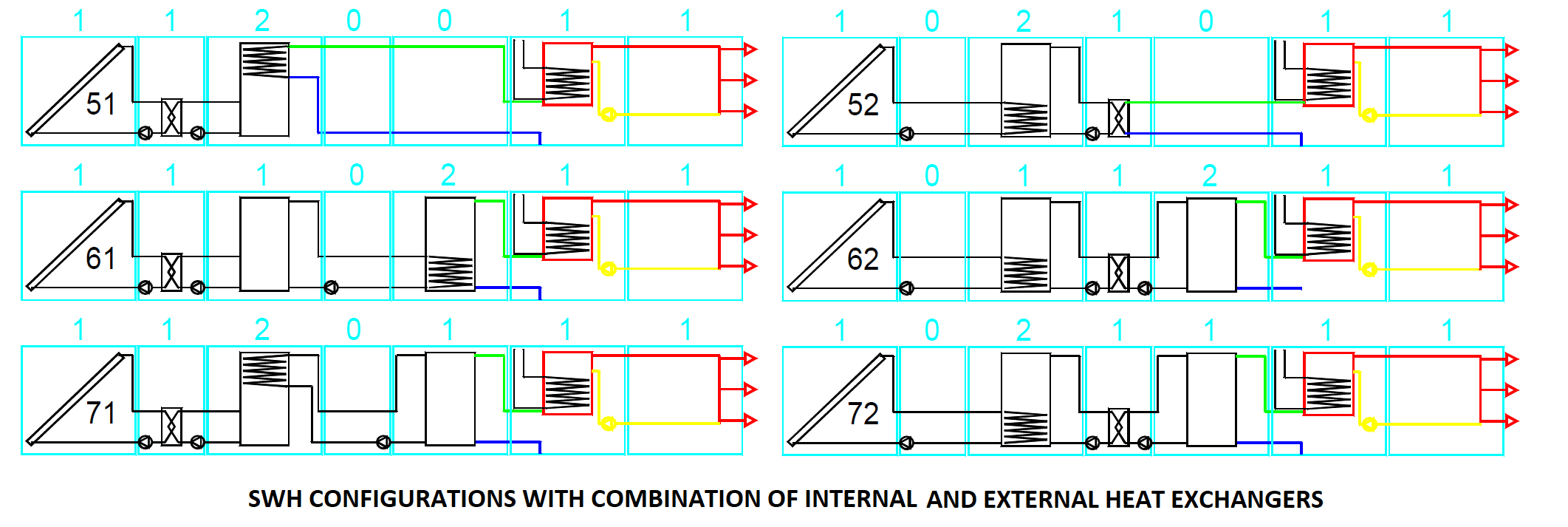 В по-големите SWH е по-често да се комбинират външни и вътрешни топлообменници. Тази практика увеличава много броя на осъществимите системи.
Всички тези модели представляват практични SWH системи, което означават, че се насочват към системи с компоненти и поддръжка от местния пазар.
1. Подходящи широкомащабни приложения за слънчевата топлина
Многофамилни и леки търговски SWH
SWH ТЕХНОЛОГИЯ И КОНФИГУРАЦИИ, ИЗПОЛЗВАНИ В СГРАДИ
Това са препоръчителните SWH инсталации за малки жилищни и търговски обекти.
Критерии за избор: Общи: цена на генерираната топлинна енергия. Специфични: използване, размер, производителност, икономия, размер и вид резервна енергия.
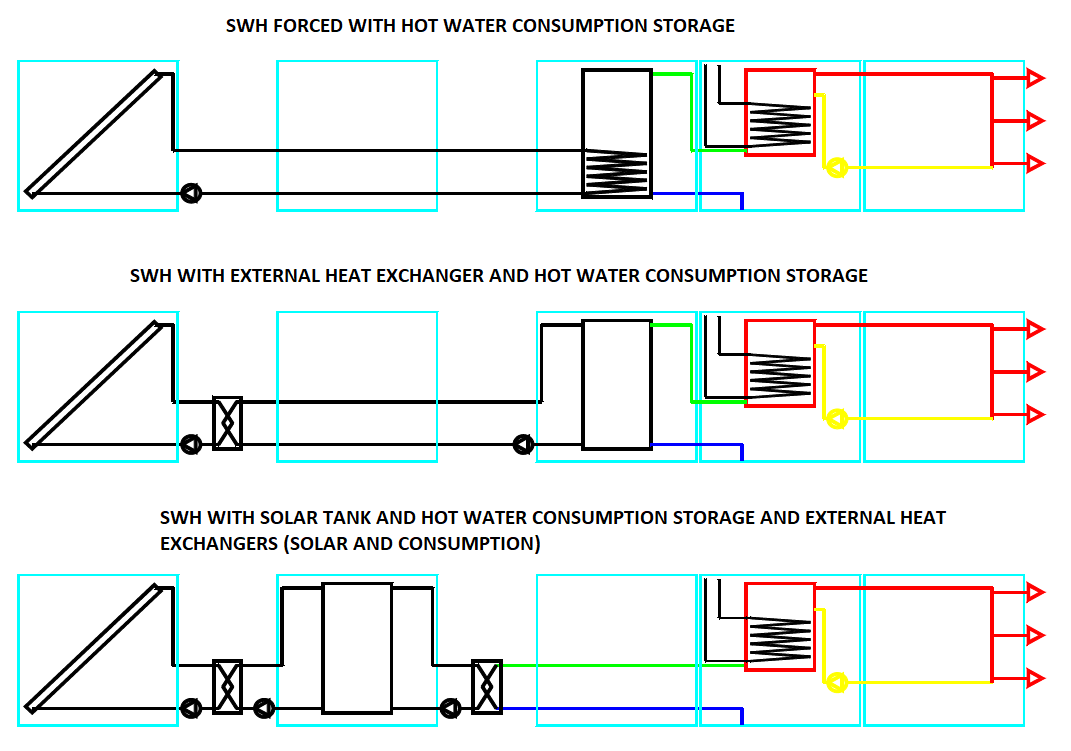 1. Подходящи широкомащабни приложения за слънчевата топлина
Многофамилни и леки търговски SWH
SWH ТЕХНОЛОГИЯ И КОНФИГУРАЦИИ, ИЗПОЛЗВАНИ В СГРАДИ
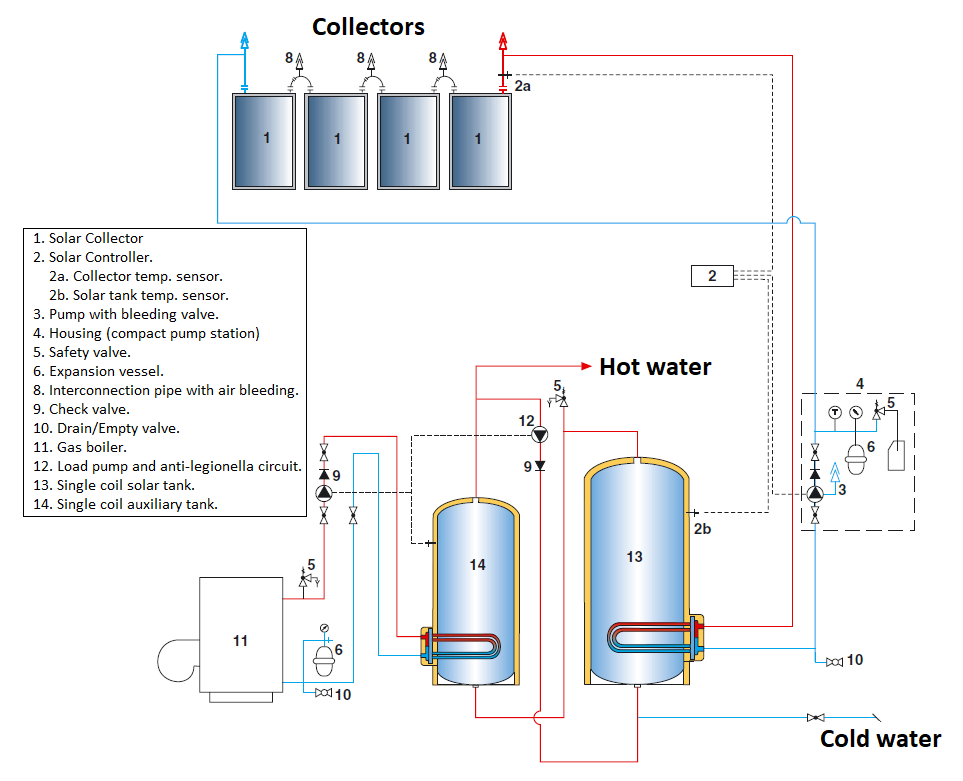 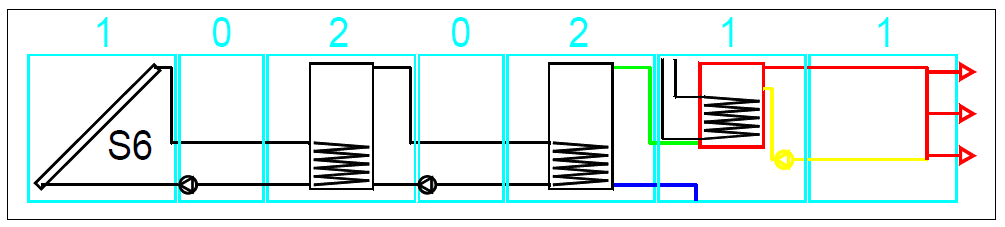 ПРИМЕР
Тази система е полезна за жилища (еднофамилна къща ) и леки търговски обекти.
Обърнете внимание на функцията за термична дезинфекция. По закон  тези търговски инсталации трябва да бъдат оборудвани с такива мерки, което означава, че периодично водата се нагрява над 60 ° C, за да убие бактериите.
1. Подходящи широкомащабни приложения за слънчевата топлина
Многофамилни и леки търговски SWH
SWH ТЕХНОЛОГИЯ И КОНФИГУРАЦИИ, ИЗПОЛЗВАНИ В СГРАДИ
Тези инсталации са подходящи както за къщи, така и за жилищни / търговски сгради. Обърнете внимание, че захранването със студена вода е от водопровода.
Идеята е, че системата за потребление може да бъде разпределена в няколко „потребителски центрове“: обикновена стаи, един и същ собственик, или сложна (обособени къщи, апартаменти в жилищна сграда, офиси и т.н.).
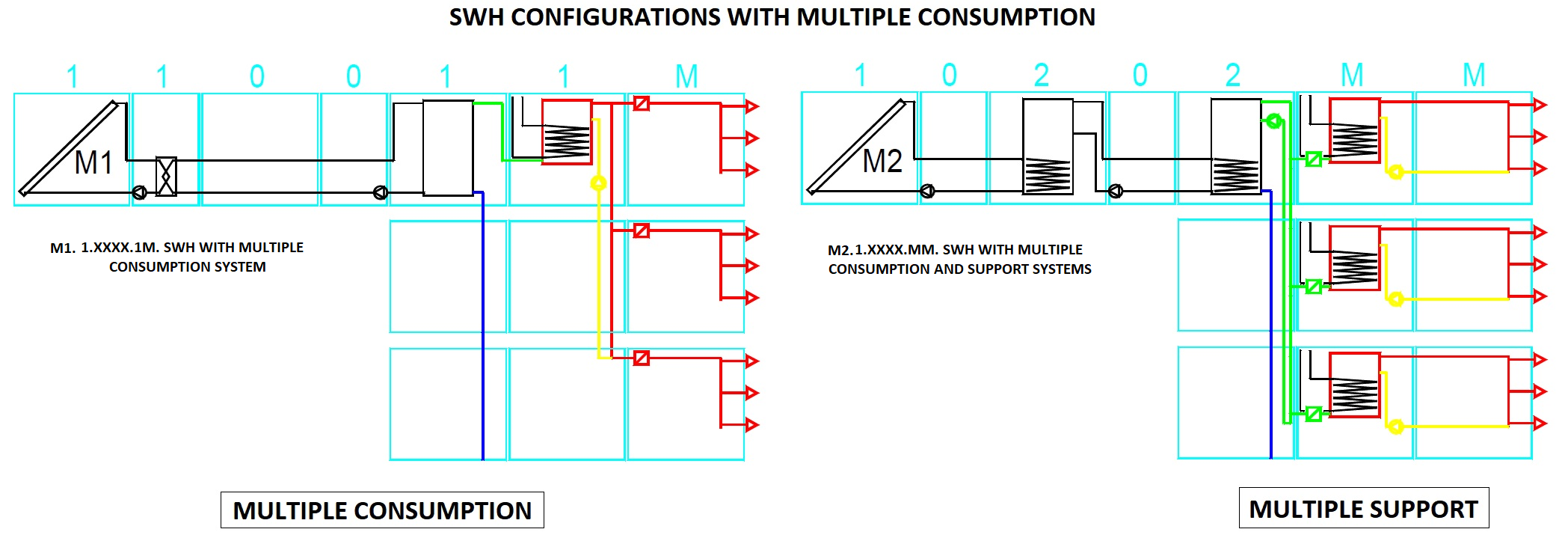 1. Подходящи широкомащабни приложения за слънчевата топлина
Многофамилни и леки търговски SWH
SWH ТЕХНОЛОГИЯ И КОНФИГУРАЦИИ, ИЗПОЛЗВАНИ В СГРАДИ
Инсталациите за съхранение / обмен са специално посочени за жилищни / търговски сгради.
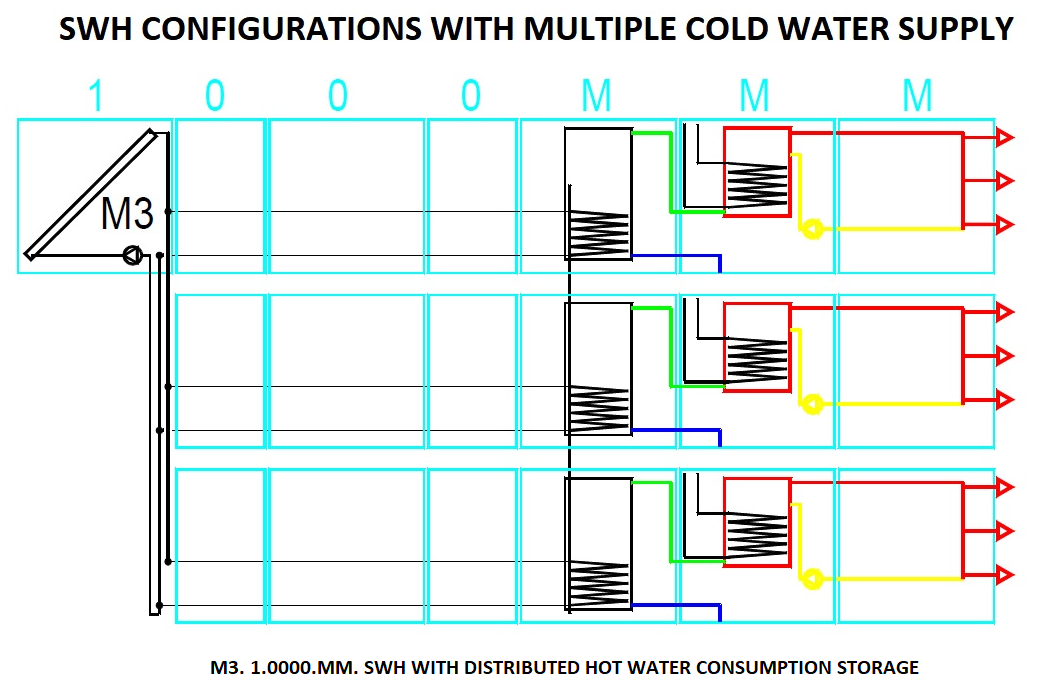 Захранването със студена вода е различно.
Индивидуализирана консумация на топла вода.
Останалите компоненти могат да бъдат централизирани или индивидуализирани.
Получените конфигурации са много, но някои от тях не са практични.
1. Подходящи широкомащабни приложения за слънчевата топлина
Многофамилни и леки търговски SWH
SWH ТЕХНОЛОГИЯ И КОНФИГУРАЦИИ, ИЗПОЛЗВАНИ В СГРАДИ
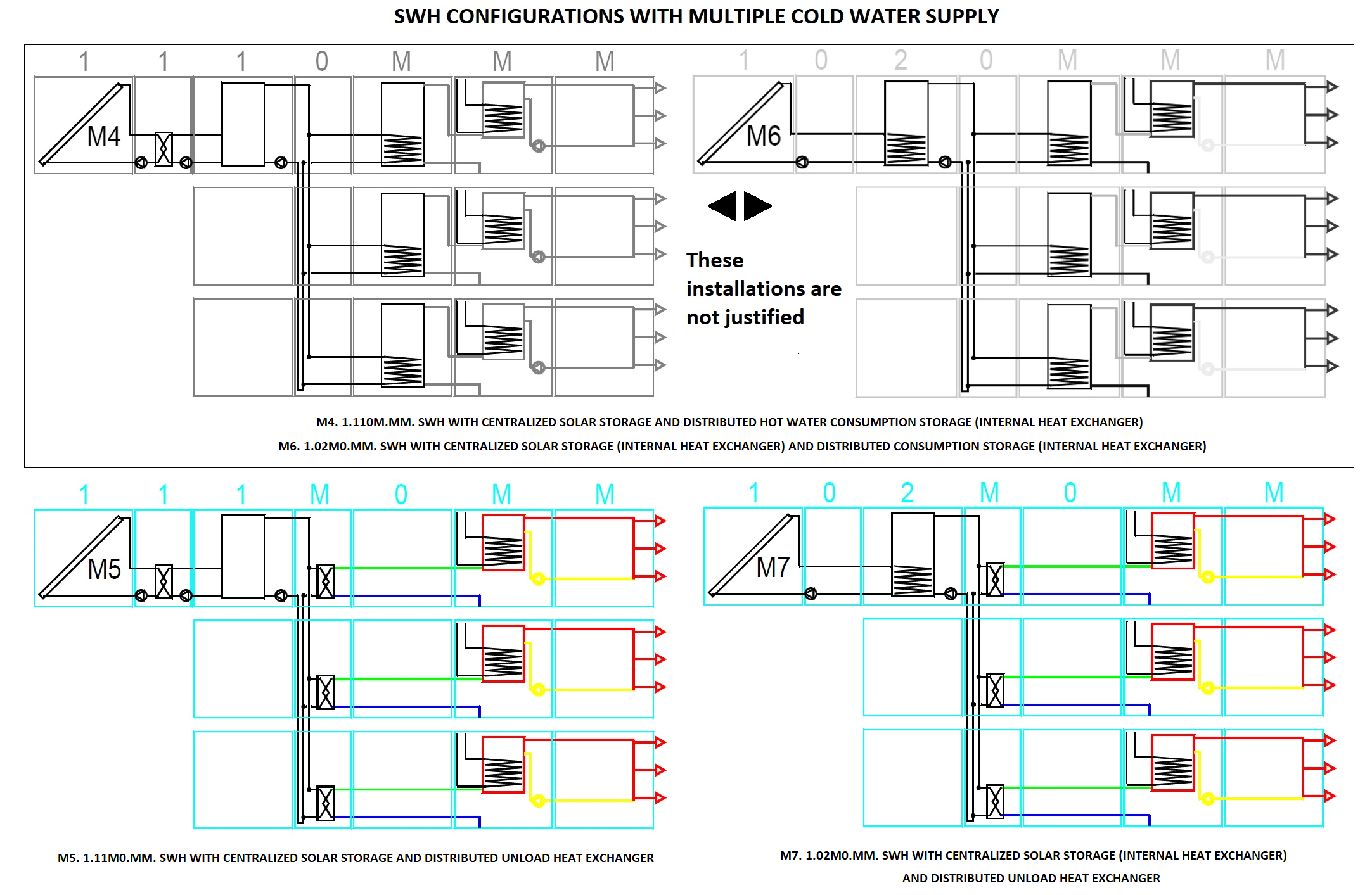 1. Подходящи широкомащабни приложения за слънчевата топлина
Многофамилни и леки търговски SWH
SWH ТЕХНОЛОГИЯ И КОНФИГУРАЦИИ, ИЗПОЛЗВАНИ В СГРАДИ
SWH инсталациите в големи жилищни ( търговски / обществени) сгради всъщност са разширеният случай на предишните инсталации, описани като множество системи за подаване на студена вода и / или множество системи за консумация и поддръжка.
Законът предлага да се избира между отделните типове SWH, когато има конкретни слънчеви топлинни проекти:
SWH инсталации:
Всички централизирани.
Всички индивидуални.
Централизирано с разпределена поддръжка.
С разпределено съхранение на топла вода.
С топлообменник с разпределена консумация.
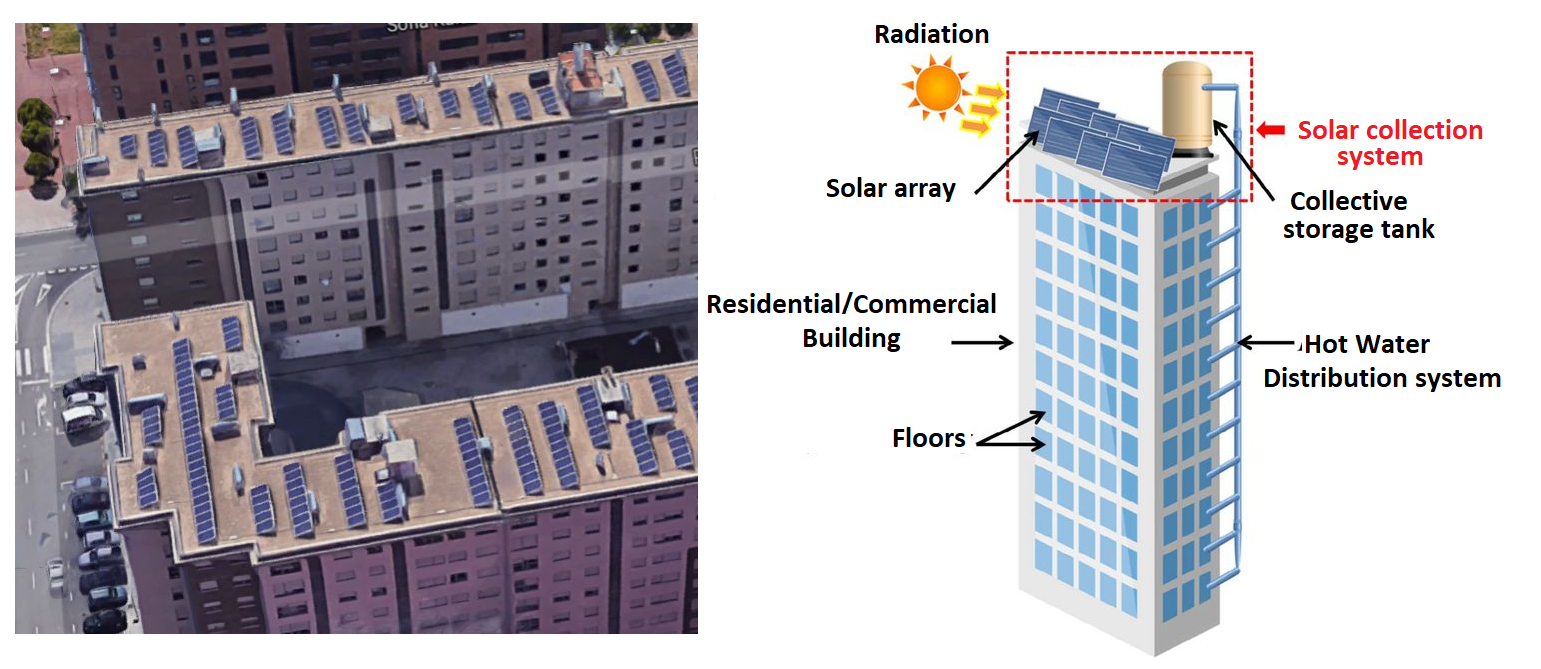 1. Подходящи широкомащабни приложения за слънчевата топлина
Многофамилни и леки търговски SWH
SWH ТЕХНОЛОГИЯ И КОНФИГУРАЦИИ, ИЗПОЛЗВАНИ В СГРАДИ
Когато се избират конфигурации, важните сравнителни критерии са:
  - Teхнологията. Подсистемите и схемите не са еднакви.
  - Консумация на вода. Тя варира в различните конфигурации.
  - Изисквания за пространство. Общи и индивидуални.
  - Централизация (икономически аспекти). Колкото по-централизирани са системите, толкова по-малко са инвестиционните разходи. Свързана е със структурата на оперативните разходи (по-проста в децентрализираните системи).
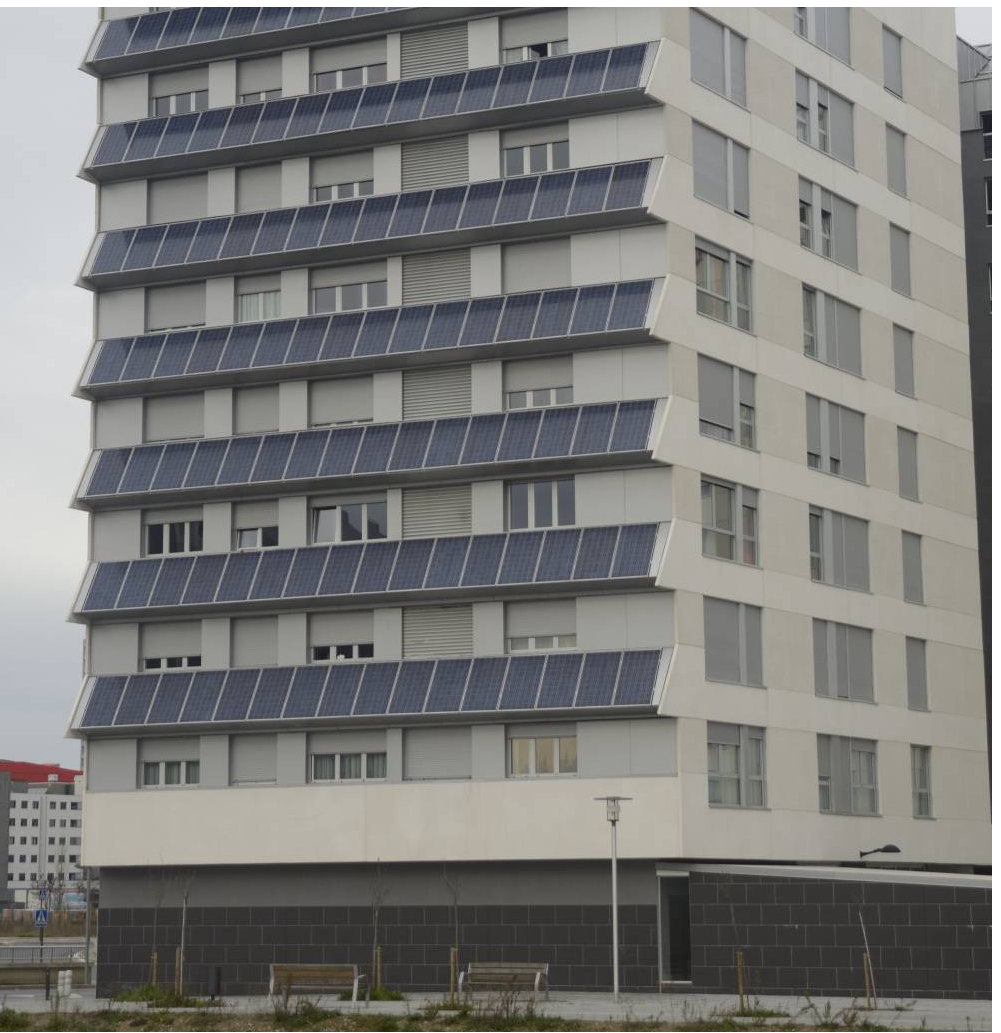 Оперативни разходи:
- Традиционна енергия за резервно отопление (газ, електричество и др.).
- Поддръжка и обслужване
- Административни разходи (измерване, такси за потребление и т.н.).
Дезагрегация срещу централизация на подсистемите: съхранение, поддръжка
Контрол. Контролът на големи SHW може да бъде наистина усъвършенстван.
1. Подходящи широкомащабни приложения за слънчевата топлина
Многофамилни и леки търговски SWH
SWH ТЕХНОЛОГИЯ И КОНФИГУРАЦИИ, ИЗПОЛЗВАНИ В СГРАДИ
SWH „ВСИЧКИ ЦЕНТРАЛИЗИРАНИ“. В тази система цялото производство на DSHW е централизирано до веригата за разпределение на топла вода към всяко жилище. Забележка:
Уникално захранване със студена вода с колективен водомер за студена вода.
Множество слънчеви конфигурации.
Централизирана система за съхранение.
Горещата вода се доставя готова за използване до всеки имот, оборудван с индивидуални водомери.
Системата изисква много общо пространство. Собствениците спестяват инвестиции.
Общността на собственика поема всички разходи (инсталация, енергии, поддръжка и т.н.). Тези разходи са включени в цената за топла вода, изплащана от потребителите.
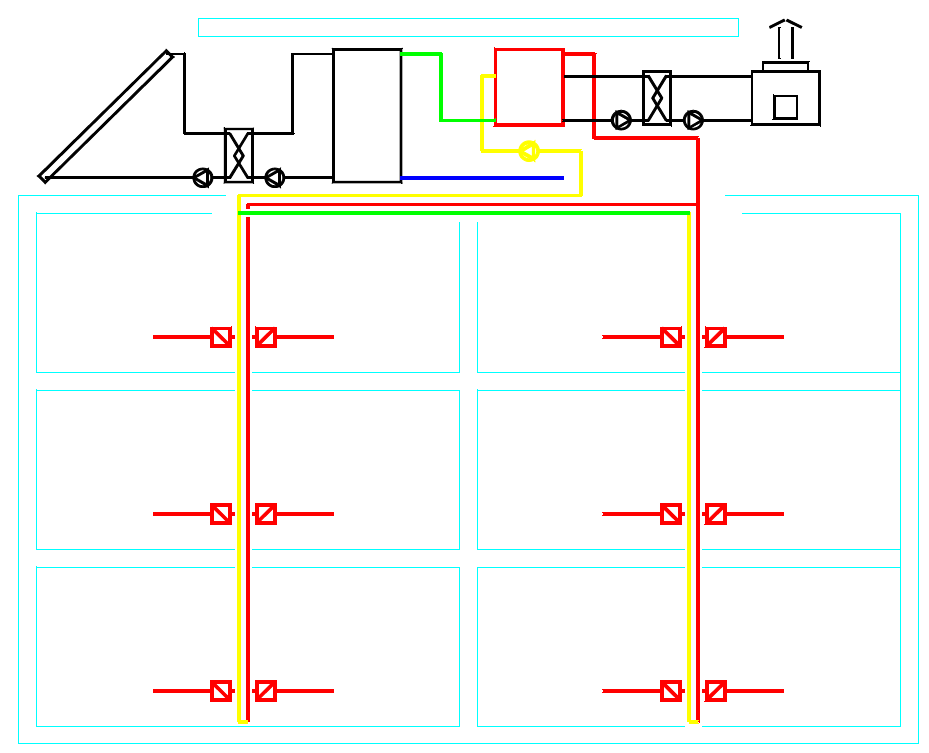 1. Подходящи широкомащабни приложения за слънчевата топлина
Многофамилни и леки търговски SWH
SWH ТЕХНОЛОГИЯ И КОНФИГУРАЦИИ, ИЗПОЛЗВАНИ В СГРАДИ
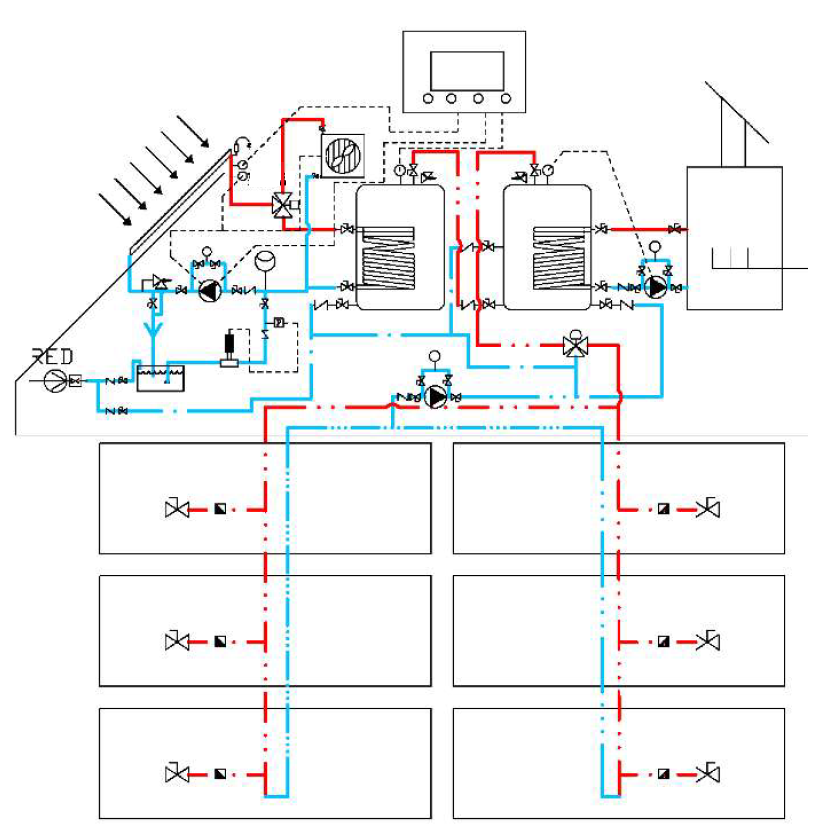 SWH „ВСИЧКИ ЦЕНТРАЛИЗИРАНИ“.
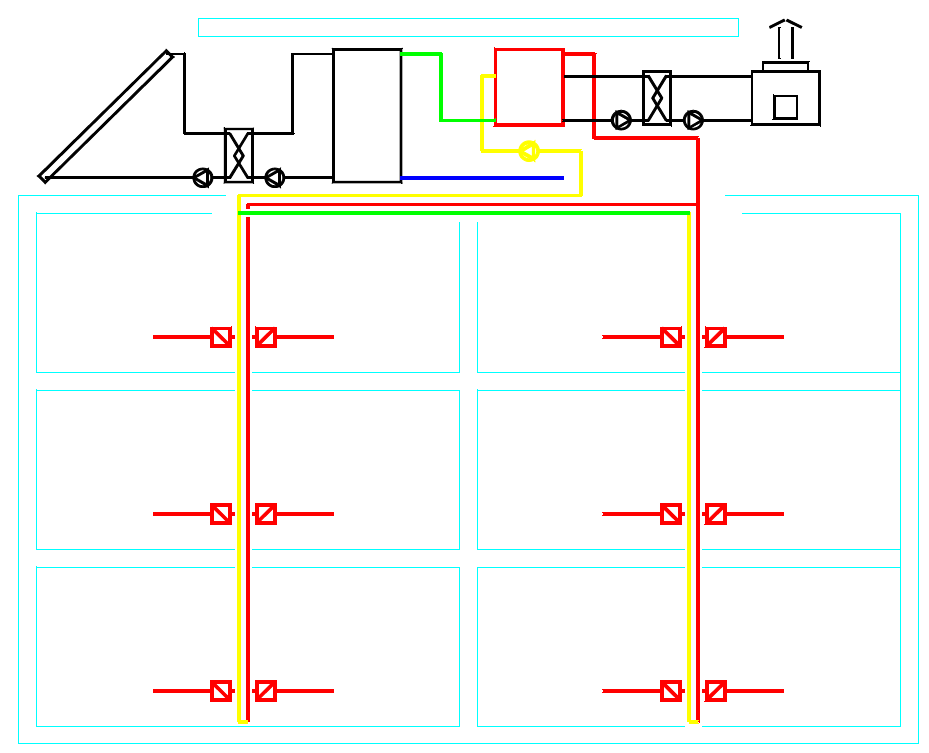 ПРИМЕР
1. Подходящи широкомащабни приложения за слънчевата топлина
Многофамилни и леки търговски SWH
SWH ТЕХНОЛОГИЯ И КОНФИГУРАЦИИ, ИЗПОЛЗВАНИ В СГРАДИ
SWH „ВСИЧКИ ИНДИВИДУАЛНИ“. В този случай практически всички системи са индивидуални. Може да е подходящо решение, но не и за големи жилищни сгради (по-малко от 10 жилища).
Събирането, съхранението на топла вода и поддръжката са индивидуални.
Уникалната (частично) обща система е слънчевият масив, но хидравличните вериги са индивидуални.
Също така системата използва общи структурни елементи.
Въпреки това, консумацията е индивидуализирана. Съвета на  собствениците трябва да реши кои части на системата са общи, за да включи останалите разходи.
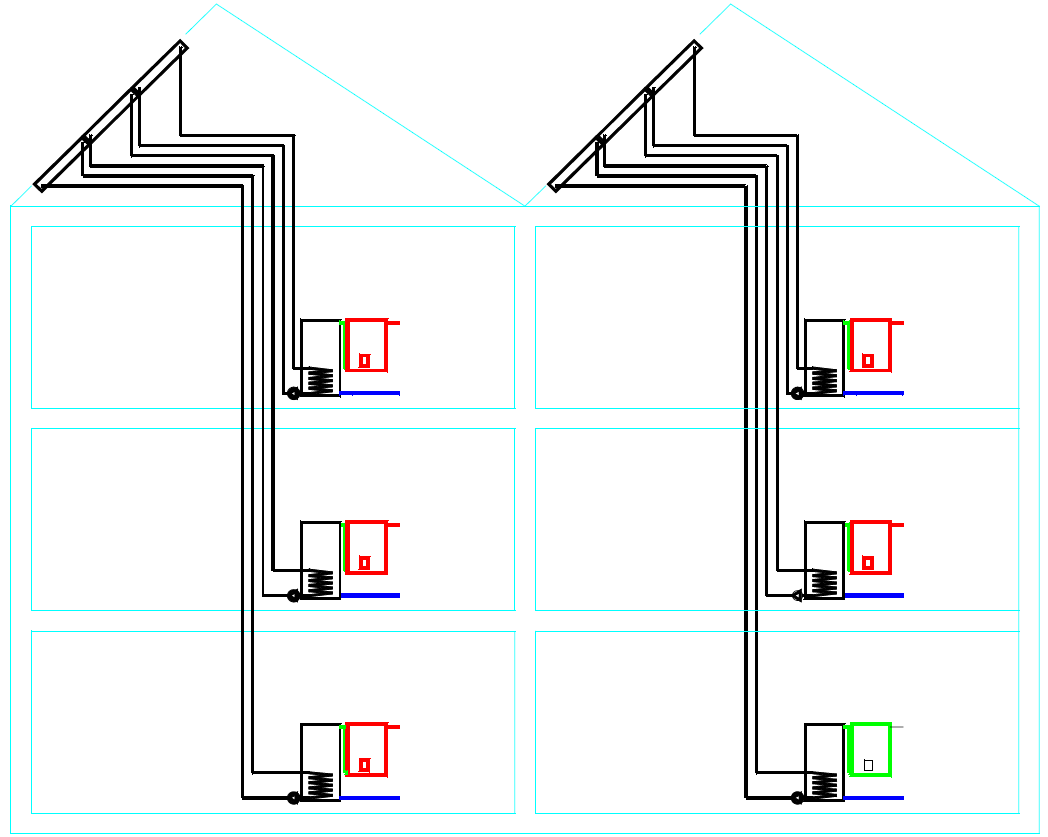 1. Подходящи широкомащабни приложения за слънчевата топлина
Многофамилни и леки търговски SWH
SWH ТЕХНОЛОГИЯ И КОНФИГУРАЦИИ, ИЗПОЛЗВАНИ В СГРАДИ
SWH „ЦЕНТРАЛИЗИРАНА С РАЗПРЕДЕЛЕНА ПОДДРЪЖКА“. В тази система слънчевото предварително загряване на студената вода е комунално, докато резервното отопление е индивидуално.
Уникално захранване със студена вода с колективен водомер за студена вода.
Предварително загрятата вода достига до всяко жилище през консуматорската верига (неравномерна консумация), като е снабдена с водомер за топла вода. Всяко жилище има собствена система за поддръжка и приготвяне на топлата вода.
Сдружението на собствениците поема по-малко разходи и инсталацията изисква по-малко общи пространства. Слънчевата система може да изпита неравномерно използване.
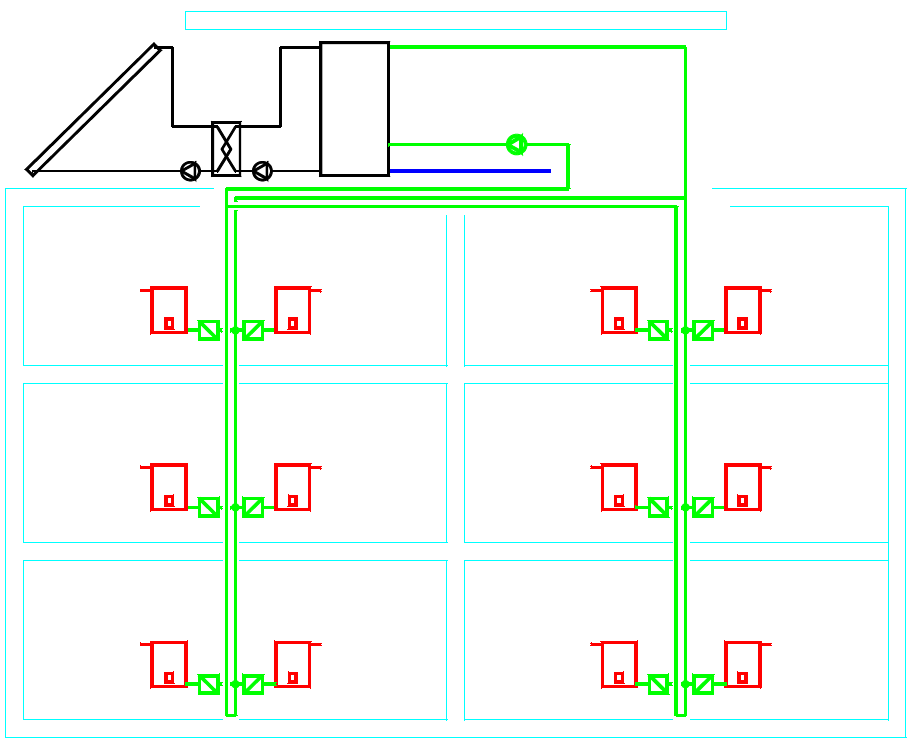 1. Подходящи широкомащабни приложения за слънчевата топлина
Многофамилни и леки търговски SWH
SWH ТЕХНОЛОГИЯ И КОНФИГУРАЦИИ, ИЗПОЛЗВАНИ В СГРАДИ
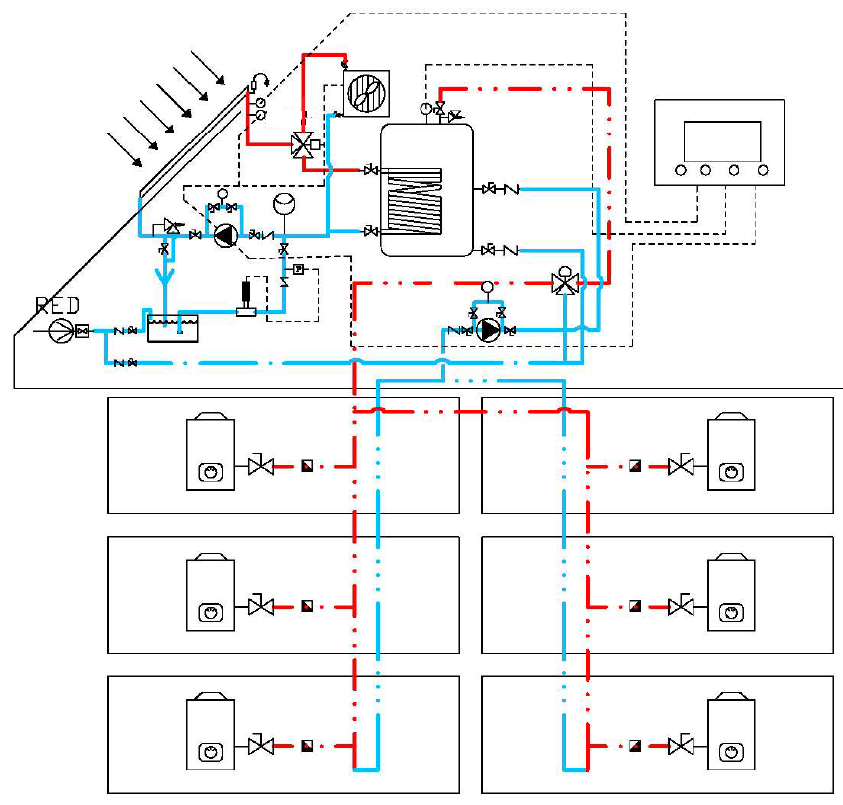 SWH „ЦЕНТРАЛИЗИРАН С РАЗПРЕДЕЛЕНА ПОДДРЪЖКА“.
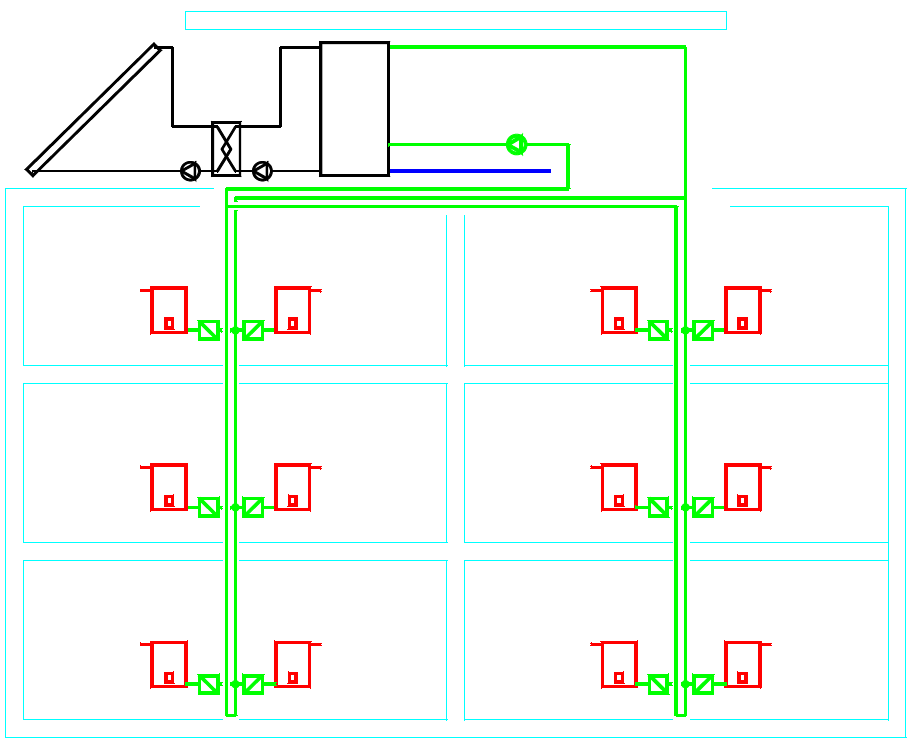 ПРИМЕР
1. Подходящи широкомащабни приложения за слънчевата топлина
Многофамилни и леки търговски SWH
SWH ТЕХНОЛОГИЯ И КОНФИГУРАЦИИ, ИЗПОЛЗВАНИ В СГРАДИ
SWH „С РАЗПРЕДЕЛЕНО СЪХРАНЕНИЕ НА ТОПЛАТА ВОДА“. В тази система слънчевата система за събиране е комунална, но всяко жилище има индивидуален слънчев резервоар и поддържаща система.
Всяко жилище има захранване със студена вода, използвано специално за отопление на слънчевата вода.
Слънчевият контур е голяма предварително нагрята циркулационна вода с включен всеки отделен резервоар.
Съхранението на топла вода може да бъде с различен обем във всяко жилище, за да се адаптира търсенето с индивидуален контрол на температурата.
Общността на собствениците поема по-малко разходи, но за потребителите се изисква много място за съхранение на топла вода.
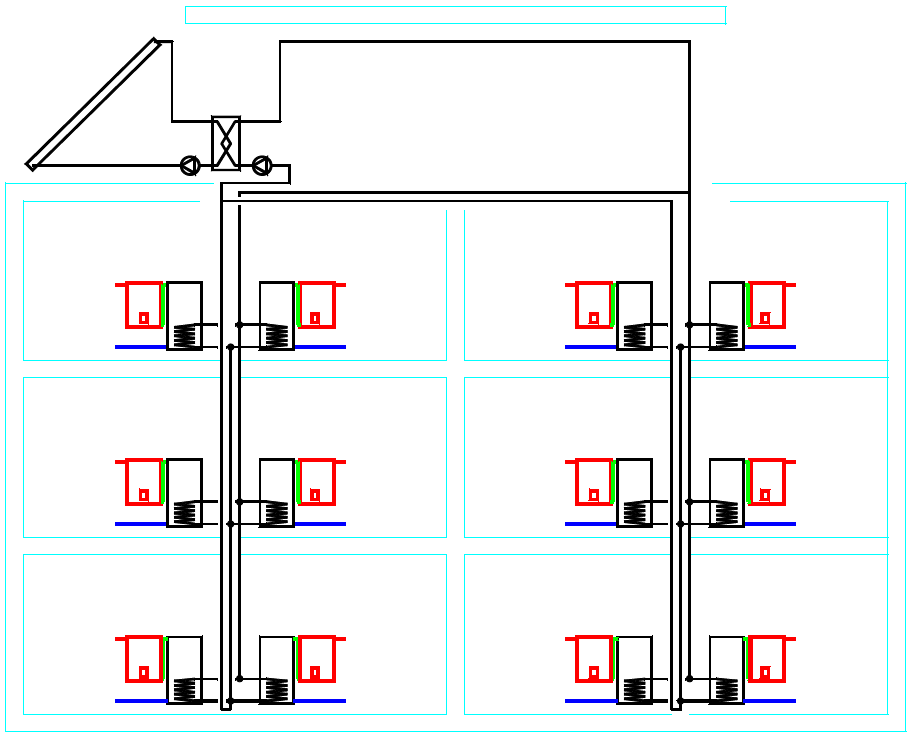 1. Подходящи широкомащабни приложения за слънчевата топлина
Многофамилни и леки търговски SWH
SWH ТЕХНОЛОГИЯ И КОНФИГУРАЦИИ, ИЗПОЛЗВАНИ В СГРАДИ
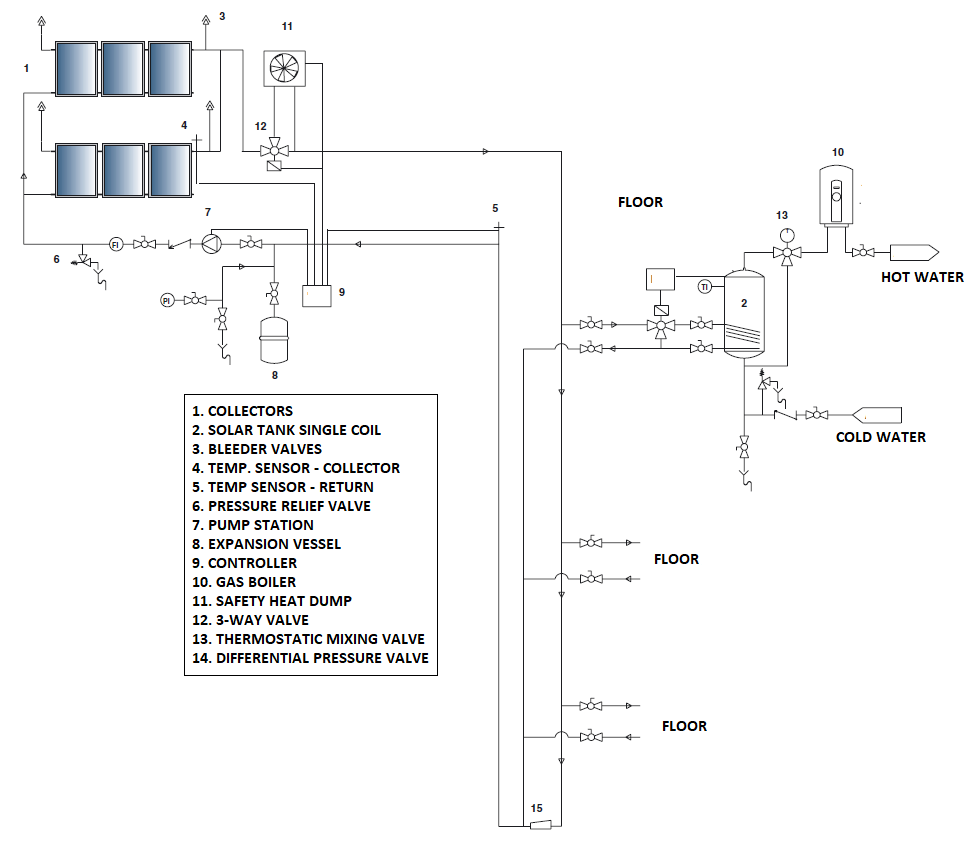 SWH „С РАЗПРЕДЕЛЕНО СЪХРАНЕНИЕ НА ТОПЛАТА ВОДА“.
ПРИМЕР
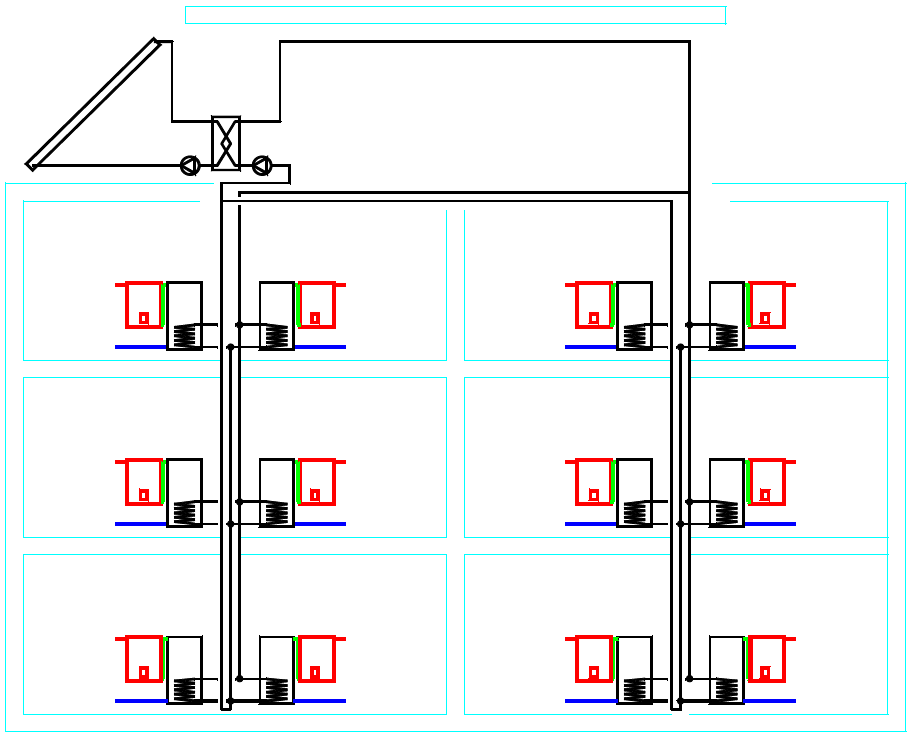 1. Подходящи широкомащабни приложения за слънчевата топлина
Многофамилни и леки търговски SWH
SWH ТЕХНОЛОГИЯ И КОНФИГУРАЦИИ, ИЗПОЛЗВАНИ В СГРАДИ
SWH „С РАЗПРЕДЕЛЕНА КОНСУМАЦИЯ ЗА ОБМЕН НА ТОПЛИНА“. В тази система се извършва предварително загряване на водата, но всяко жилище има собствен топлообменник и поддържаща система.
Всяко жилище има захранване със студена вода, използвано специално за отопление на слънчевата вода.
Слънчевата предварително загрята вода е принудена да циркулира в затворен кръг със свързани топлообменници. Студената вода се темперира по този начин, преди да влезе в помощната система.
Общността на собствениците поема по-малко разходи и също така потребителите се нуждаят от по-малко пространство за термично оборудване.
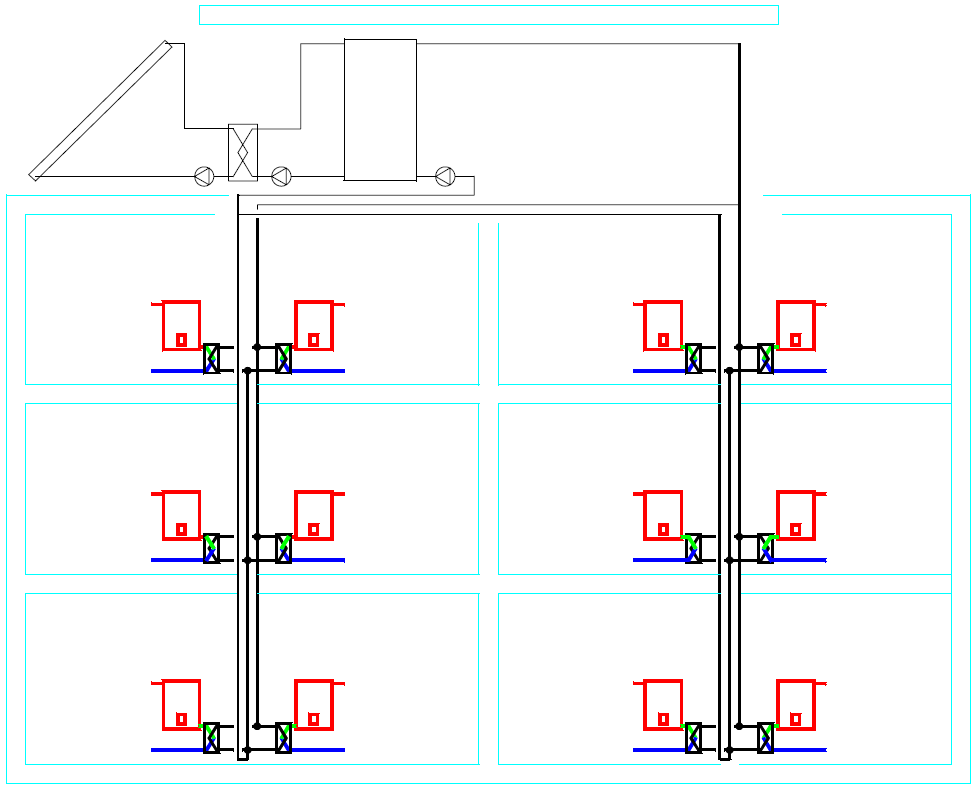 1. Подходящи широкомащабни приложения за слънчевата топлина
SWH системи в жилищни сгради
SWH ТЕХНОЛОГИЯ И КОНФИГУРАЦИИ, ИЗПОЛЗВАНИ В ГОЛЕМИ ЖИЛИЩНИ СГРАДИ
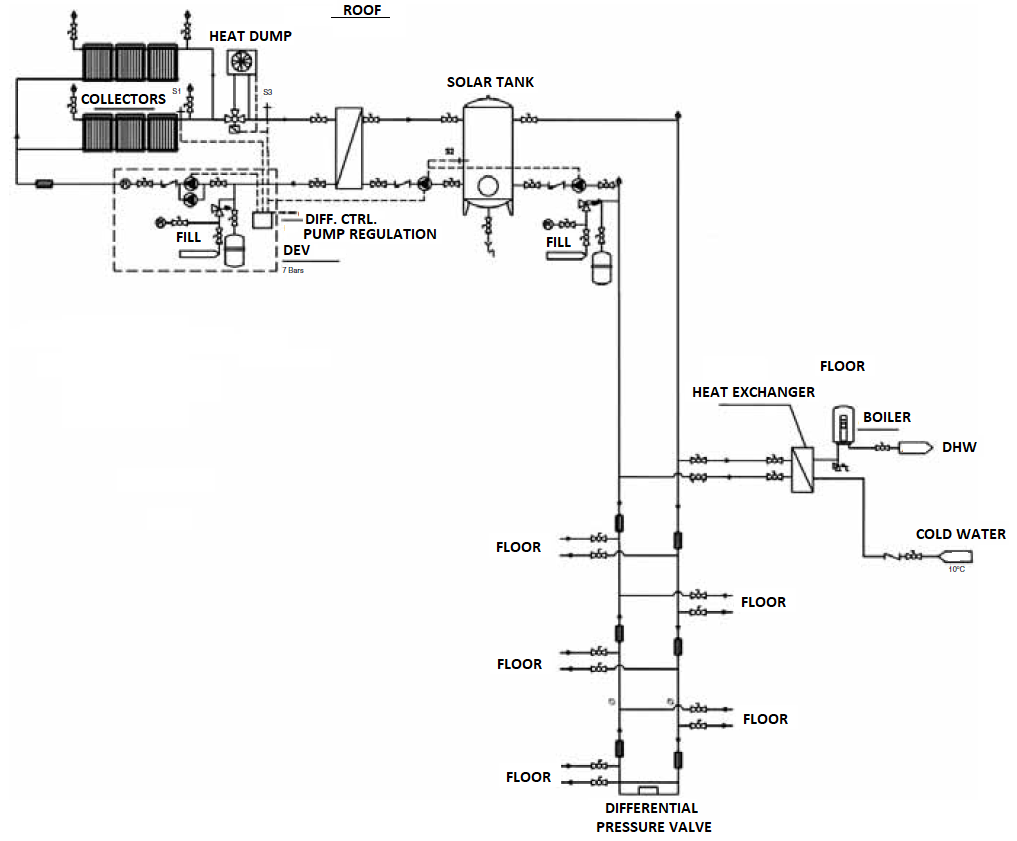 SWH „С РАЗПРЕДЕЛЕНА КОНСУМАЦИЯ ЗА ОБМЕН НА ТОПЛИНА“.
ПРИМЕР
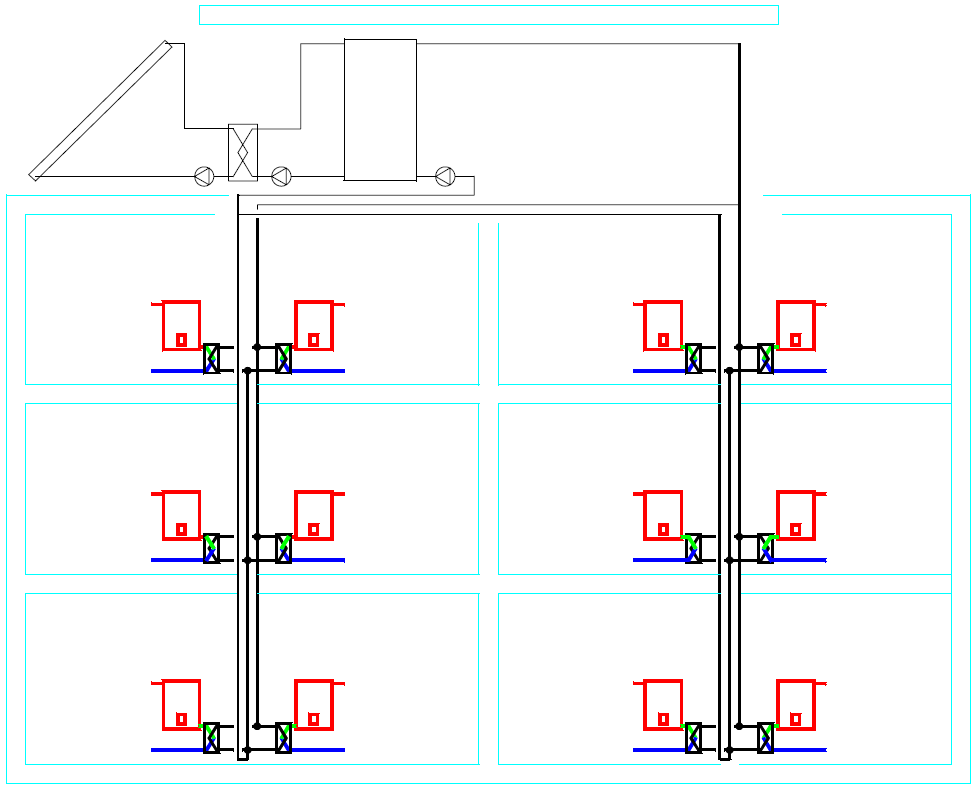 резюме
Важните идеи, разгледани в този раздел, са:
SWH , използвани в търговски и индустриални сгради, се основават на същите принципи, технологии и варианти като тези за малки жилищни сгради. 
Те са с по- големи размери, трябва да бъдат проектирани и да използват по-големи слънчеви масиви, системи за съхранение, мощни помпени станции и разширено управление (мониторинг и др.).
SHW представляват зряла технология и са ценен принос за възобновяемата енергия, енергийната ефективност и политиката на декарбонизация по целия свят, особено за строителния сектор, който консумира големи количества топлинна енергия.
SWH ще имат голямо въздействие (спестявания, емисии, социално въздействие и др.), когато се прилагат в голям мащаб. Напр. в многофамилни и големи жилищни / търговски сгради. Технологията на тези големи системи по същество зависи от географските ширини и климата.
Наредбите на национално / регионално равнище отразяват това. Използването на активни и косвени технологии за SWH и вариации се налага в нови и ремонтирани сгради. Препоръчват се конфигурации на SWH за многофамилни сгради: „Всички централизирани“, „Всички индивидуални“, „Централизирани с разпределена поддръжка“, „С разпределено съхранение на топла вода“ и „С разпределителни топлообменници с разпределена консумация“ . Всяка от тях има своите силни страни и ограничения.
библиография
Допълнителна информация и ресурси:

Производители:
http://www.chromagen.es/
http://www.grundfos.com/inline
http://www.suner.es/
http://www.viessmann.com/com/en
http://www.salvadorescoda.com/
http://www.termicol.es/
http://www.tagsolar.com
http://www.becoal.es/Tarifas/Isopipe%20UV.pdf
http://www.waow.net/Centrifugas.htm
http://www.sedical.com/web/inicio.aspx
http://www.distribucioningusa.com/p/tuberia-de-cobre-rigida/
http://www.pecomark.com
http://www.aguamarket.com
http://www.swagelok.com.mx
http://www.valvestockist.com
Край на частта
Част 3.2. Видове инсталации и схеми